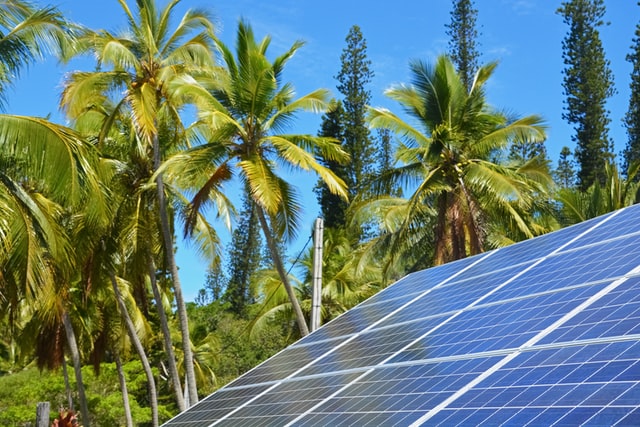 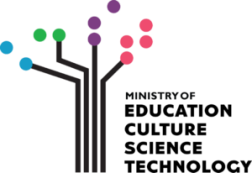 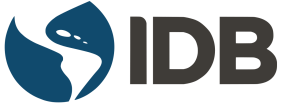 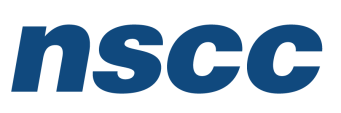 Design and Implementation of Pilot of a TVET Renewable Energy Course
DELIVERABLE #5 - TRAINING COURSES & PROFESSIONAL DEVELOPMENT
Session 54 (20 January 2023) – Term 4    C 41 – Audits 01 Customer Relations
For Today:
Communications Courses in 2 year RE EE Program 
What “success” looks like at program completion   
Content in a NABCEP document context  
Description of Course 41  in Term 4 of Year 1
Developing Course 41
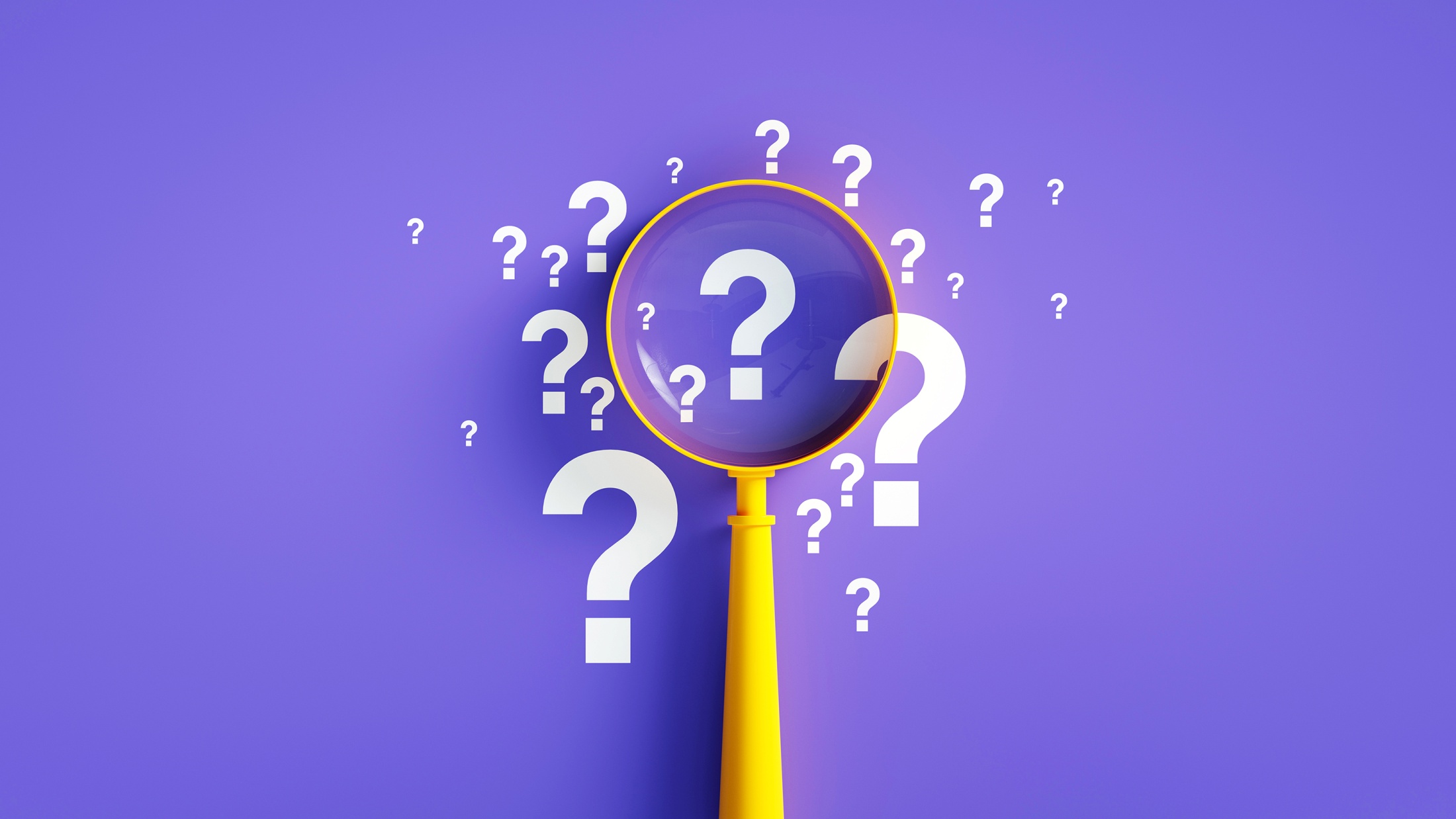 1. Communications Courses in 2 Year Program
1. Program Overview (Term 4)
2. Term 4 Course Introductions
Aug – Dec (12 Weeks)
Audits 01 Customer Rel.   
Energy Efficiency, Measurement and Verification 
Solar Stand Alone PV System Design     
Battery Based PV Instal. 
Small Wind Design and Operation
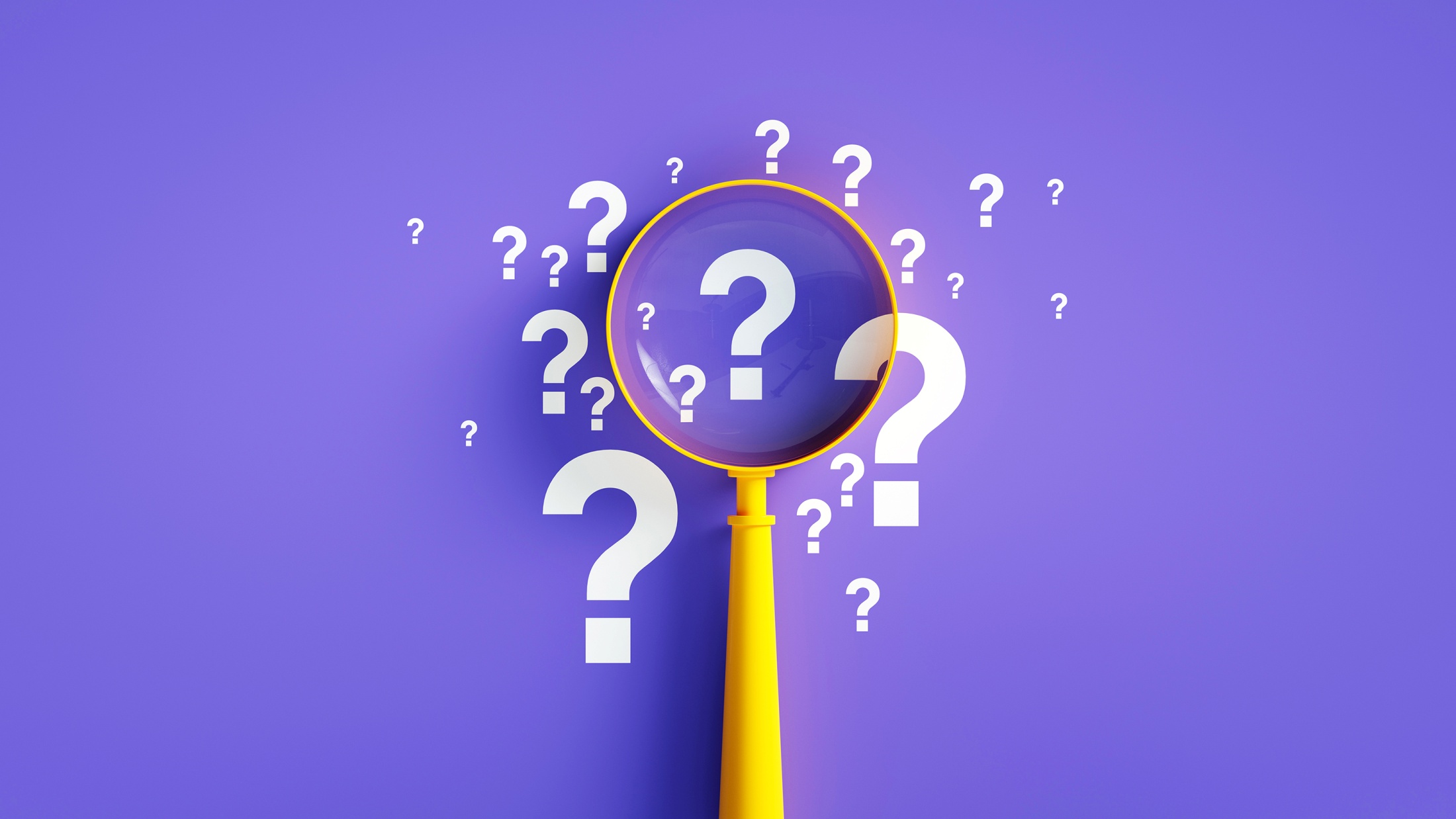 C 41: Audits 01 – Customer Relations
12 Week Term 4, Year 2 32 Classroom hours         0 New Lab hours                           12 weeks x 4 periods/wk      2 periods Mon pm             2 periods Wed pm 
Marking Breakdown    20% Individual Tests                        30% Individual Projects 40% Group Projects     10% Employability Skills
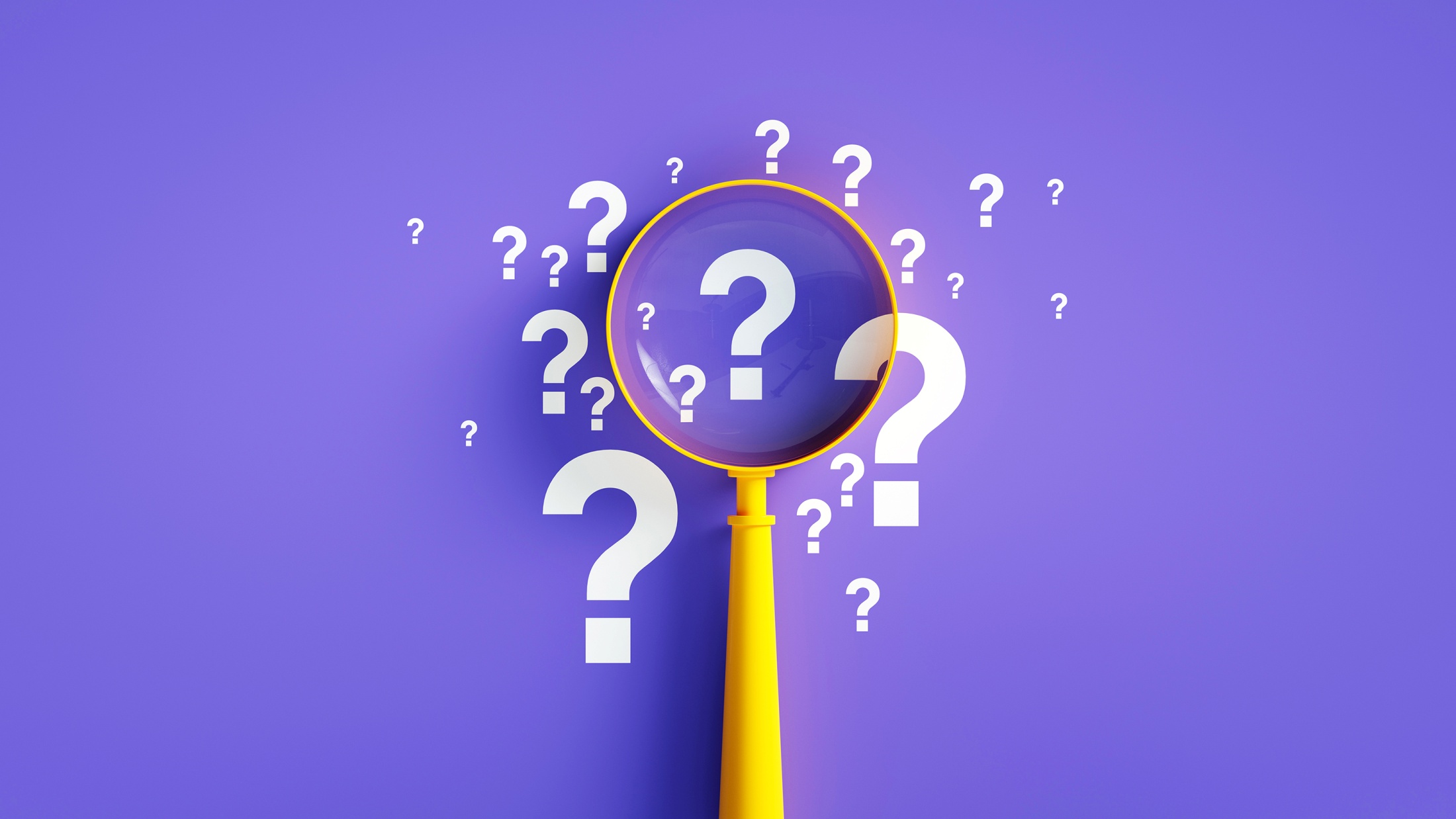 C 51: Projects and Communications
10 Week Term 5, Year 2 53.3 Classroom hours         0 New Lab hours                           10 weeks x 8 periods/wk      5 periods Mon am & pm            3 periods Wed am 
Marking Breakdown    20% Individual Tests                        30% Individual Projects 40% Group Projects     10% Employability Skills
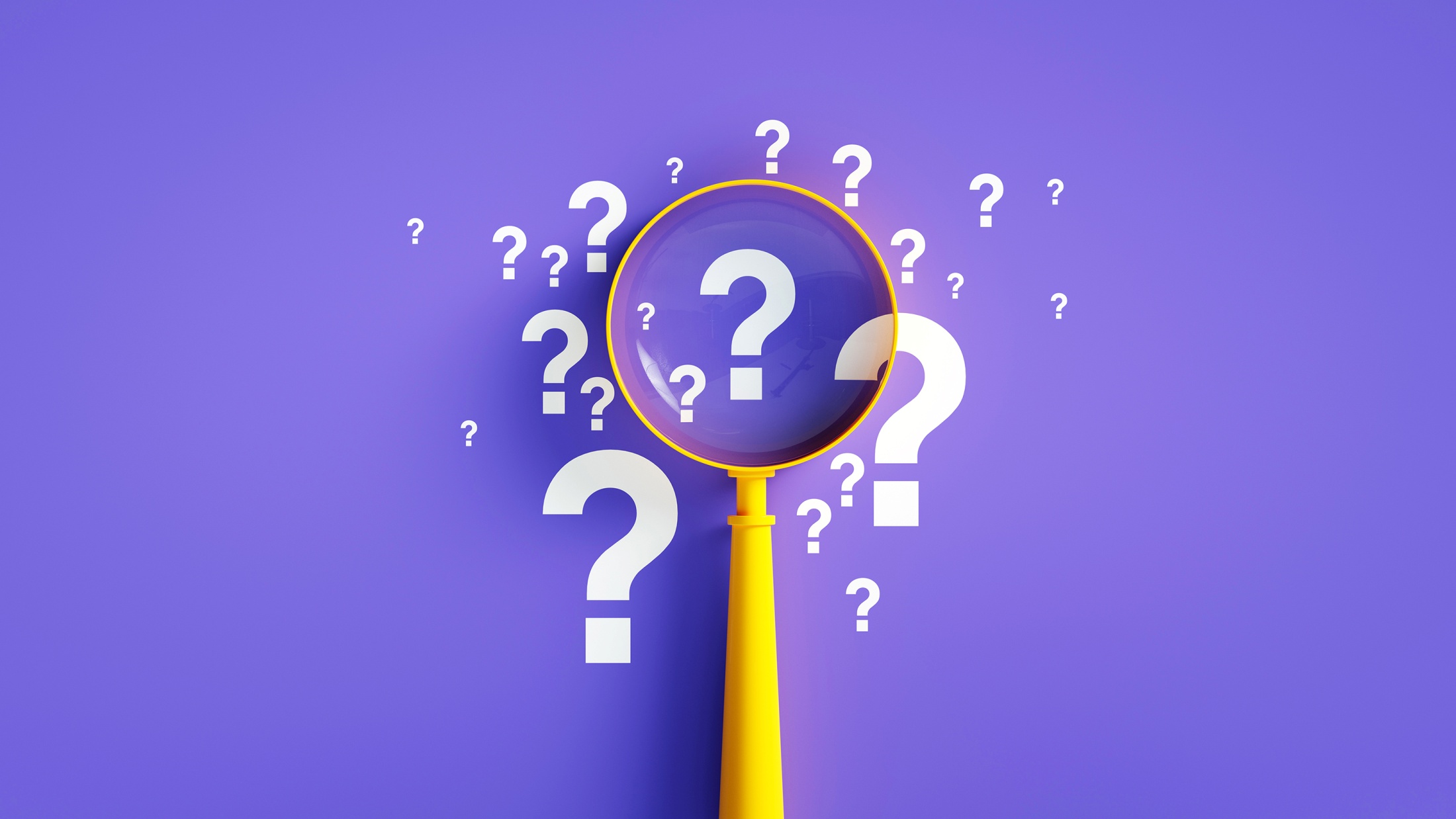 2. What does “success” look like?
Students completing Year 1 (Installer) or 2 Year (Designer) RE EE Program Requirements at their own time and pace
Students and Industry Qualifications NABCEP, CVQ, etc. 
Instructors with resources, achieving their desired results 
ITVET with resources for scalable, sustainable program 
Skills competently applied to a changing Green Economy
Belize Employers – competent, adaptable team members
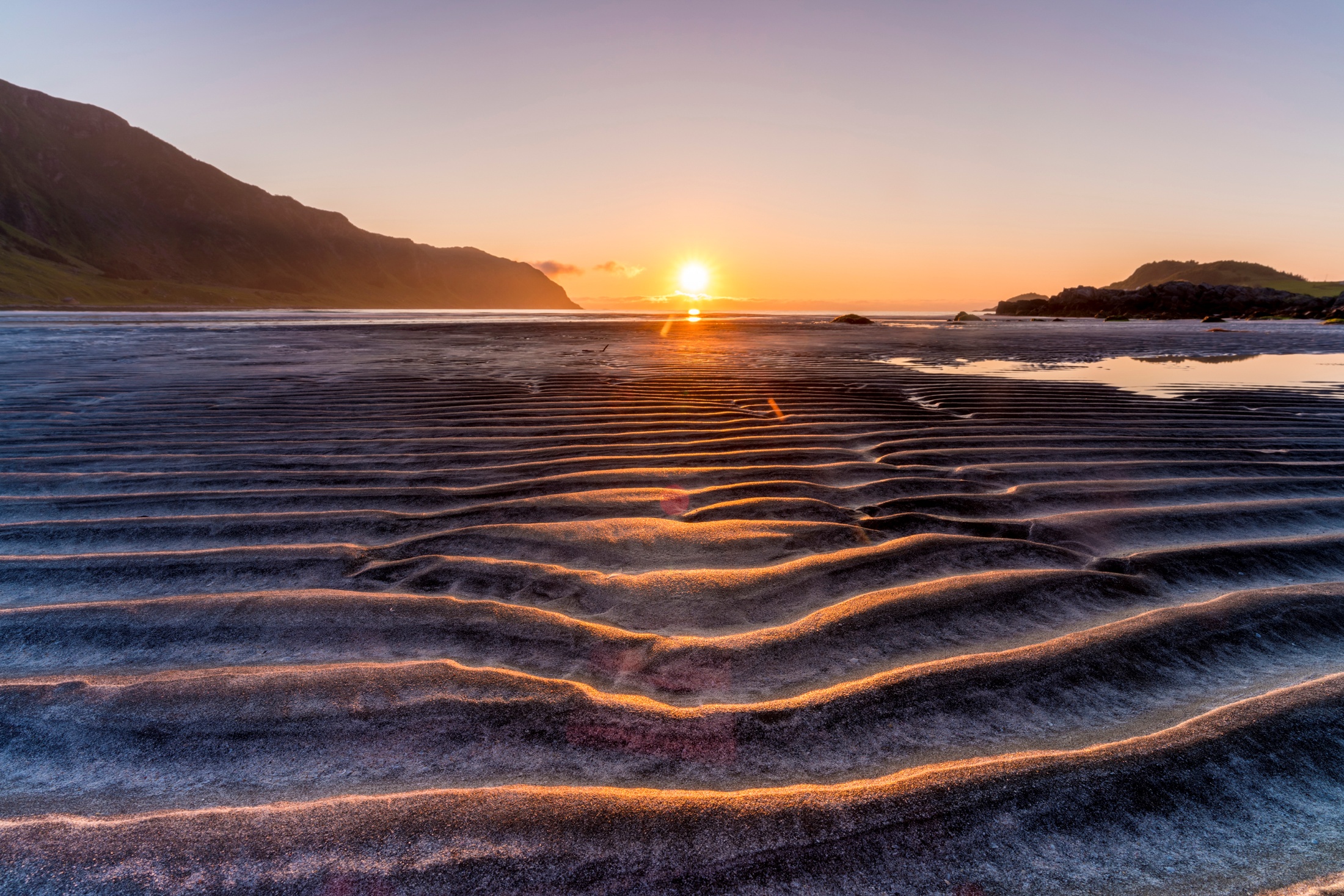 2. What does “success” look like?
For Employers and the “Communications” part of Program: 
Understand options and communicate recommendations  
Prepare project descriptions, drawings, and reports
Plan and prepare maintenance and monitoring reports   
Prepare project proposals, estimates, quotes, invoices 
Verbal, written, & digital communications skills – clients, residents, suppliers, partners, regulators, team members
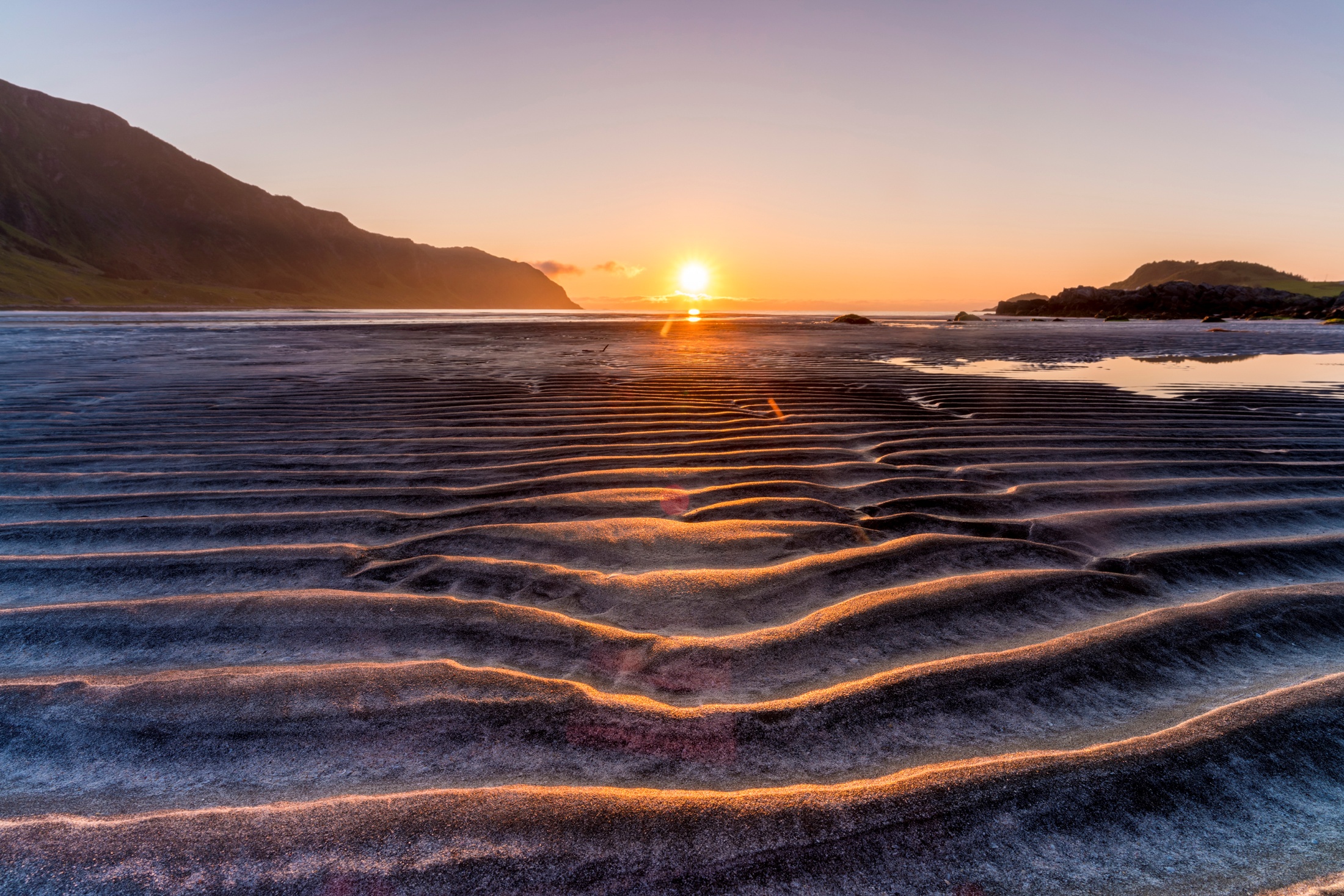 2. What does “success” look like?
Successful use of skill sets with forms of communications: 
Verbal – in-person, telephone conversations on options and to communicate recommendations  
Written – drawings, letters, reports and descriptions of projects, travel directions, sites, equipment, materials
Digital – some verbal and written communications in a different format (e.g. text, email, video clip, presentation)
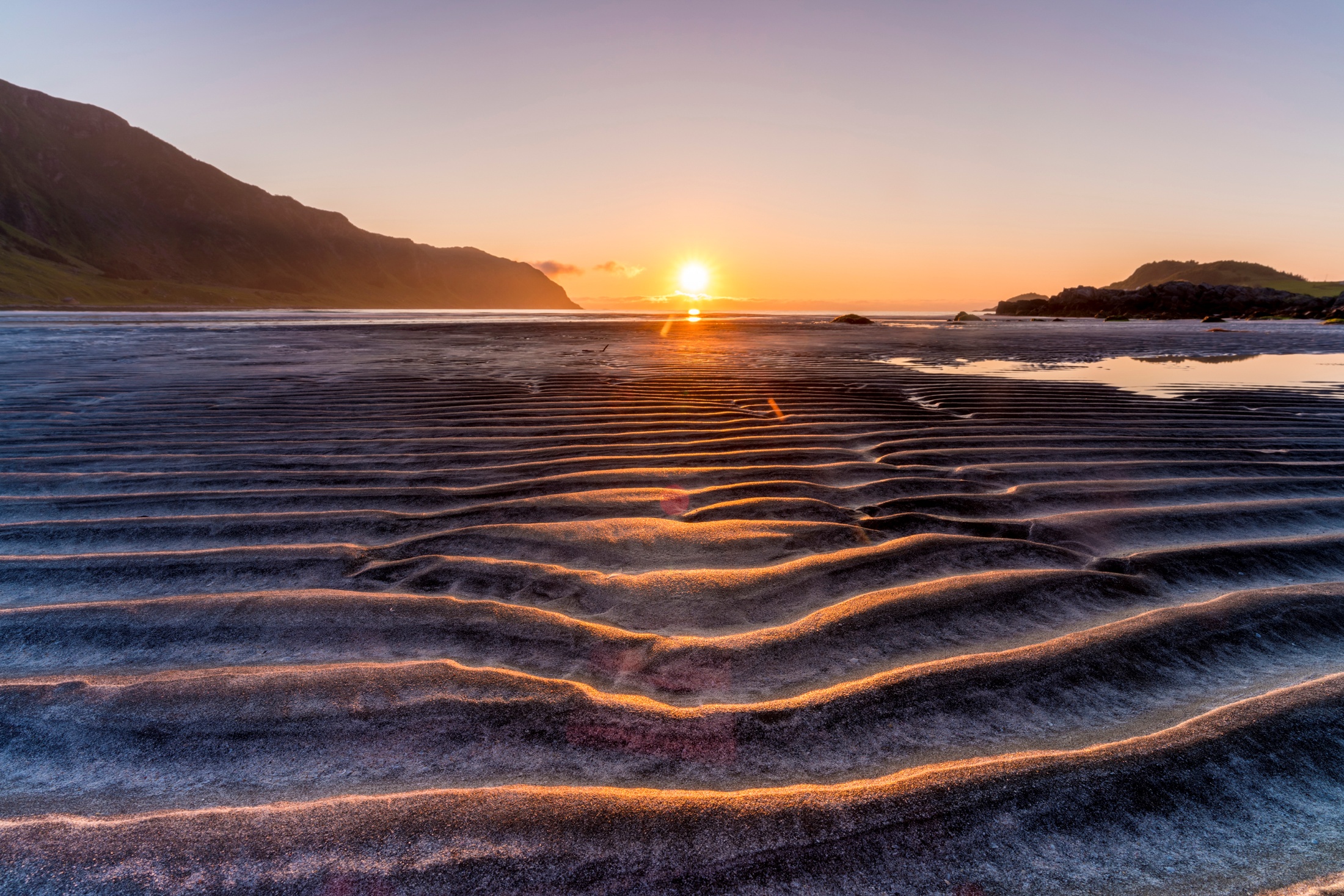 2. What does “success” look like?
Program completion prepares for work place circumstances: 
C41 Audits 01 – Customer Relations, communications, information gathering , and presentation 
C52 Audits 02 – Load Analysis, technical calculations
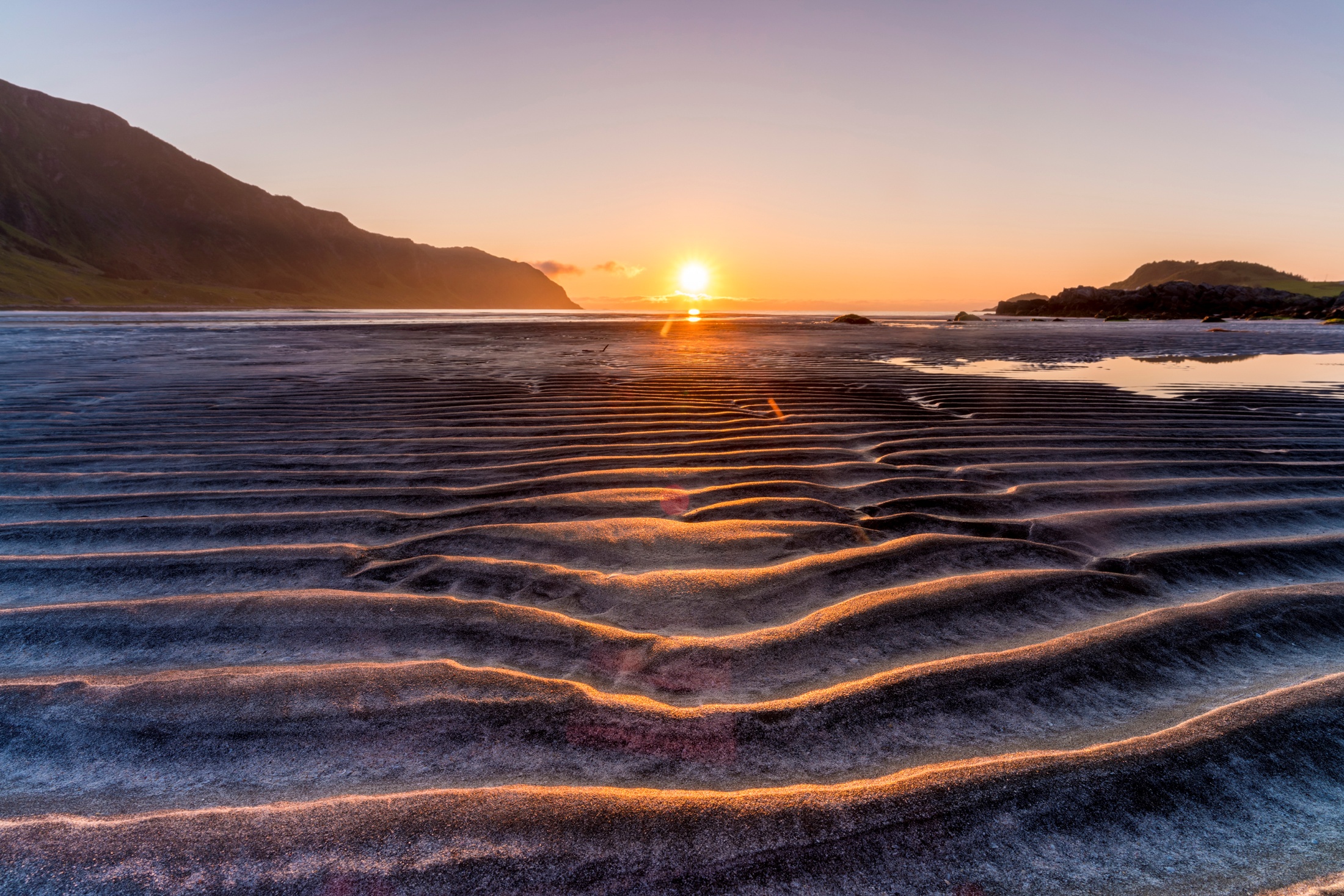 3. Content in a NABCEP context
NABCEP Candidate Associate Handbook (v. 2.3.4 2022) 
PV Associate Job Task Analysis (2017) 
PV Technical Sales Resource Guide (2013) 
PV Technical Sales Job Task Analysis (2018)
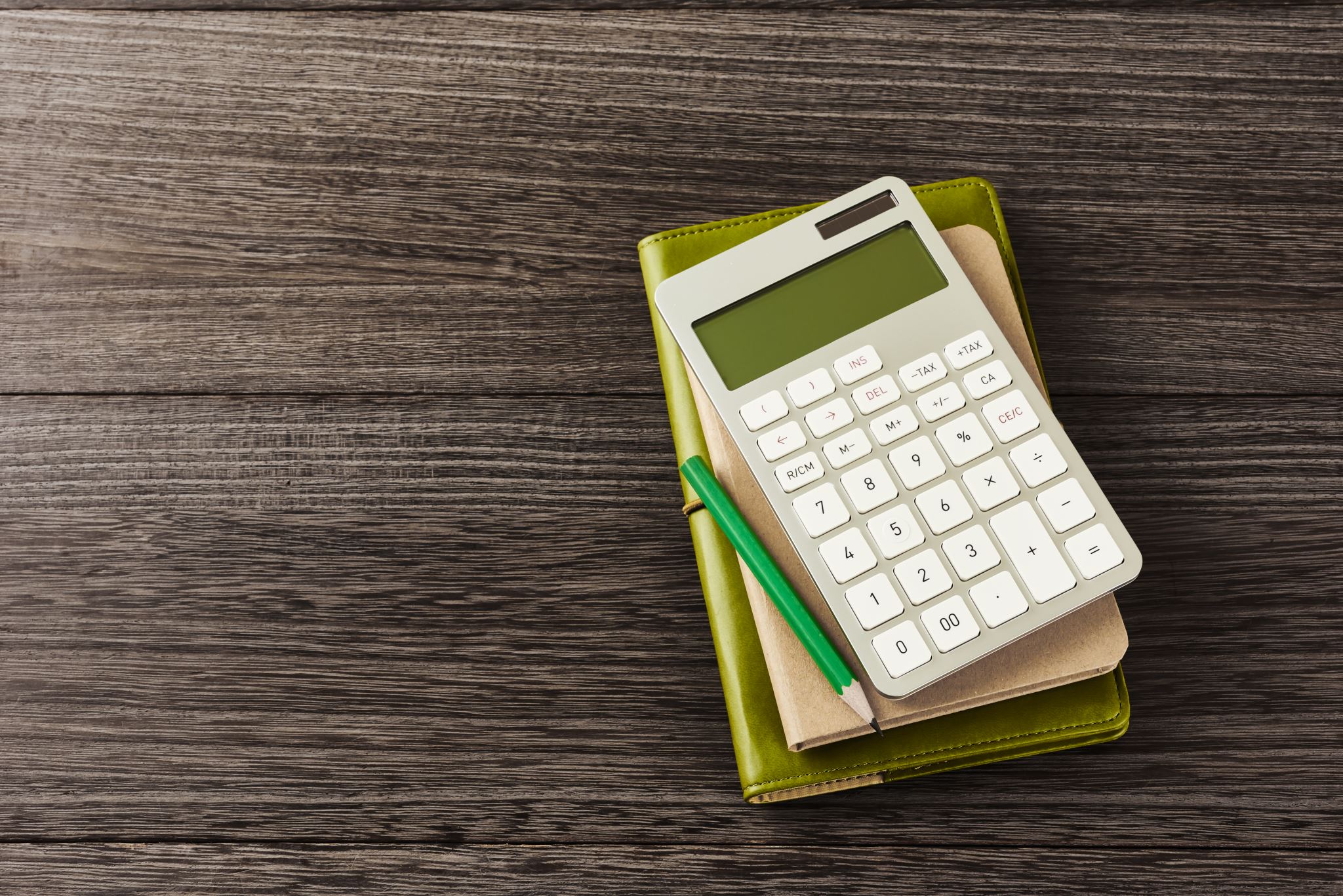 3. Content in a NABCEP context
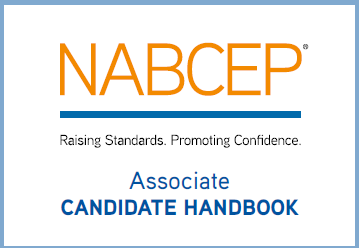 Version 2.3.4 (2022) 
Photovoltaic (PV) Associate
(C33) Solar Heating Associate
(C45) Small Wind Associate
 
Major Sections on  
Benefits and Eligibility requirements 
Exam general content, format options, qualification options 
Examination Admin, scoring and grading notification 
Resources (Technical; Underpinning Knowledge and Skills)
 Associate Renewal (e.g. potential for expired credential)  
Ethical Practice Requirement (e.g. in Customer Relations)
3. Content in a NABCEP context
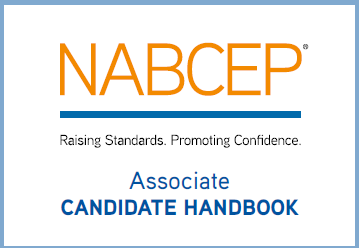 The Job Task Analysis for a 
PV Associate 

 

Knowledge content domains
(C14) PV Application  
(C41, C52, C53) Sales and Economics 
(C24, C43, C44) Design 
(C34) Installation
(C64) Operations and Maintenance
3. Content in a NABCEP context
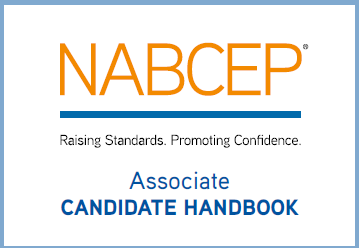 The Job Task Analysis for a 
Solar Heating Associate 

 
Knowledge content domains 
Conducting site analysis, including load analysis 
Identifying Solar Heating safety practices, standards, codes and certification 
Identifying systems for specific climates and applications 
Identifying proper orientation and installation methods 
Identifying proper use of balance of system components and materials
Identifying common Solar Heating maintenance items
3. Content in a NABCEP context
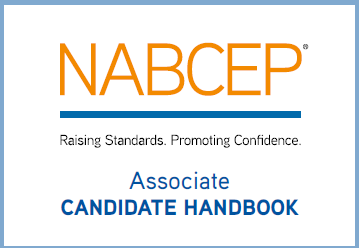 The Job Task Analysis for a 
Small Wind Associate 
Knowledge content domains 
Safety and Best Practices
Fundamentals of Electricity
Applications and end uses
Resource Assessment
Site Assessment
System sizing principles and economics
Operations, Maintenance and Troubleshooting
Towers, Foundations, and installation Considerations
Fundamentals of Small Wind Turbines (including system components and science and theory)
3. Content in a NABCEP context
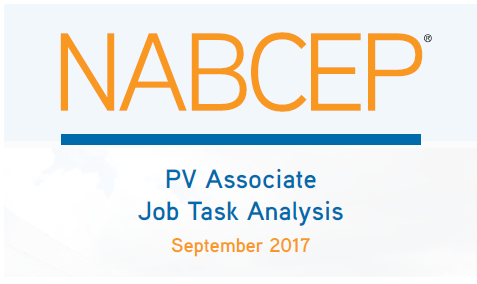 PV Associate Job Task Analysis 
PV Associate 

 

Knowledge content domains   (% of questions on Test)
(C14) PV Application                                             (15%)
(C41, C52, C53) Sales and Economics               (13%)
(C24, C43, C44) Design                                       (25%)
(C34) Installation                                                  (29%)
(C64) Operations and Maintenance                    (18%)
3. Content in a NABCEP context
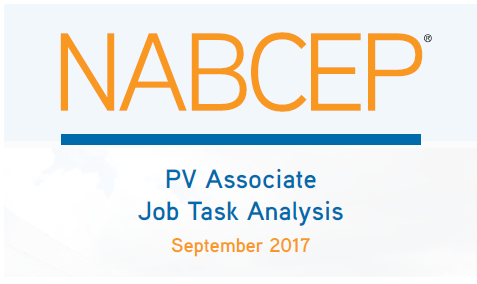 PV Associate Job Task Analysis 
Sales and Economics (13%) 
Ten Tasks
Customer Information
Customer motivation
Estimate system size to meet customer’s financial objective
Utility bill information relevant to grid interactive solar
Electricity usage information relevant to stand alone solar
Key factors that impact the economics of solar
Applicable policies & financial benefits for local PV market
Financial risks associated with PV systems 
Identify common financing options
 Predictable maintenance costs over the life of the system
3. Content in a NABCEP context
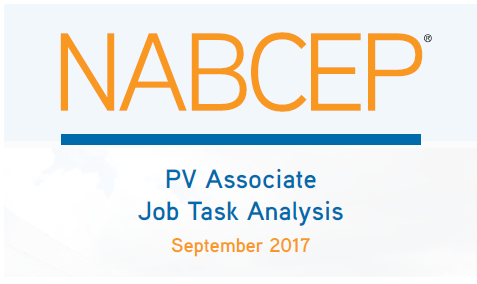 PV Associate Job Task Analysis 
Sales and Economics (13%) 
Task 1 of 10
Customer Information
Physical location
Financial credit strength or available financial resources
Utility information
Site information
Shading factors
Roof type, Orientation, and Pitch
Electrical service
Local jurisdiction
3. Content in a NABCEP context
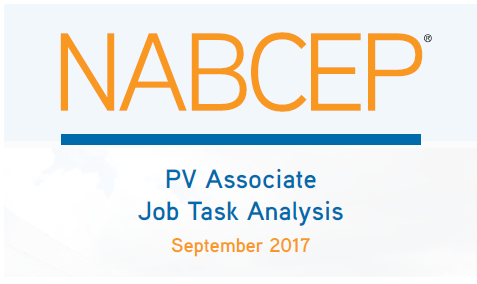 PV Associate Job Task Analysis 
Sales and Economics (13%) 
Task 2 of 10
Customer Motivation
Financial reasons
Environmental concerns
Energy independence
Energy security
Technology
Aesthetics
Health
Status
3. Content in a NABCEP context
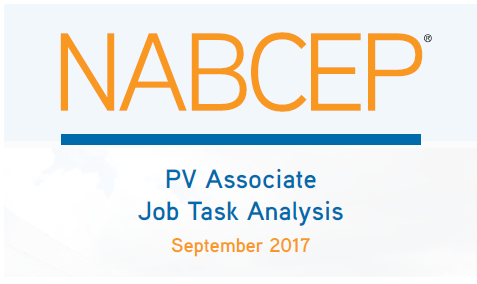 PV Associate Job Task Analysis 
Sales and Economics (13%) 
Task 3 of 10

Estimate system size to meet customer’s financial objective
Customer energy usage
Utility rate structure
Available incentives 
Customer budget 
General system sizing (e.g. general calculations or rational, reasonable working assumptions)
3. Content in a NABCEP context
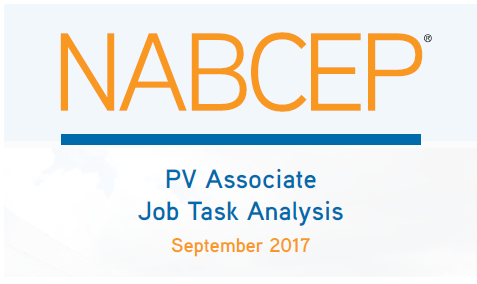 PV Associate Job Task Analysis 
Sales and Economics (13%) 
Task 4 of 10

Utility bill information relevant to grid interactive solar
Existing rate schedule and options 
Customer usage profile (e.g. daily patterns, and  seasonal patterns)
Demand charges (e.g. peak load)
3. Content in a NABCEP context
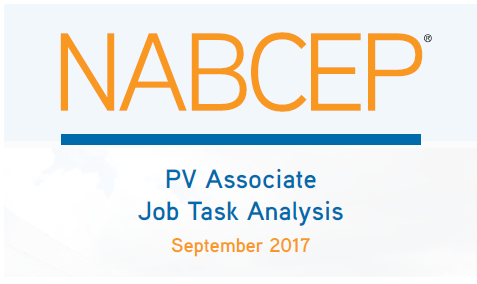 PV Associate Job Task Analysis 
Sales and Economics (13%) 
Task 5 of 10

Electricity usage information relevant to stand alone solar
Power and energy requirements (e.g. critical load) 
Customer usage profile (e.g. daily patterns, and  seasonal patterns)
Days of autonomy
3. Content in a NABCEP context
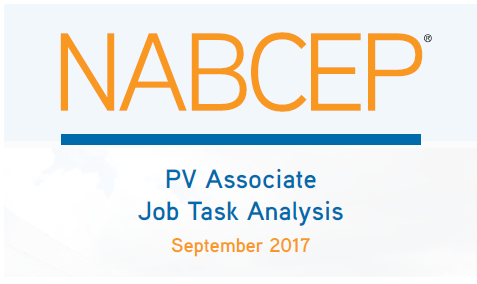 PV Associate Job Task Analysis 
Sales and Economics (13%) 
Task 6 of 10

Key factors that impact the economics of solar
Incentives
Net energy metering, and Energy Storage
Environmental conditions, and irradiation
System price (e.g. equipment, labour, soft costs) 
Cost of electricity from utility, and cost to finance 
Equipment degradation (e.g. modules) 
Operation and maintenance
3. Content in a NABCEP context
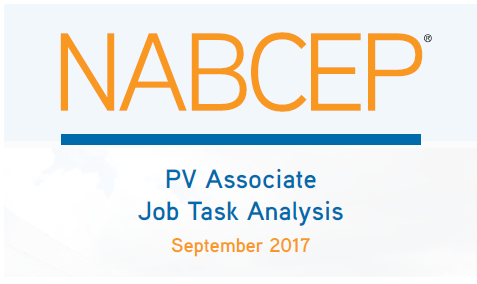 PV Associate Job Task Analysis 
Sales and Economics (13%) 
Task 7 of 10

Applicable policies & financial benefits for local PV market
PV Markets (e.g. residential, commercial, industrial, institutional, non-profit, utility scale PV) 
Local policies (e.g. tax credits, local benefits, utility benefits, net energy metering, zero net export)
3. Content in a NABCEP context
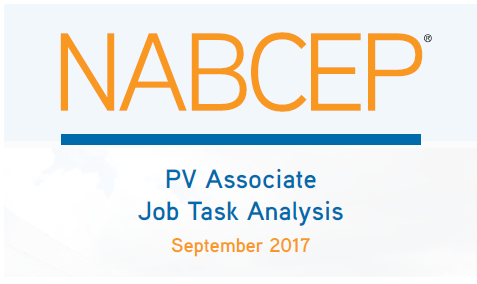 PV Associate Job Task Analysis 
Sales and Economics (13%) 
Task 8 of 10

Financial risks associated with PV systems 
Electricity rate fluctuation
System performance
Policy uncertainty
Warranty limitation (e.g. existing roof, PV system products, workmanship)
Maintenance costs
3. Content in a NABCEP context
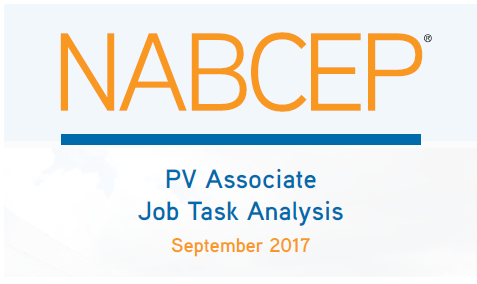 PV Associate Job Task Analysis 
Sales and Economics (13%) 
Task 9 of 10

Identify common financing options
Cash purchase 
Lease 
Power purchase agreement (PPA)
Loan (e.g. Property Assessed Clean Energy (PACE in USA), line of credit, home equity)
3. Content in a NABCEP context
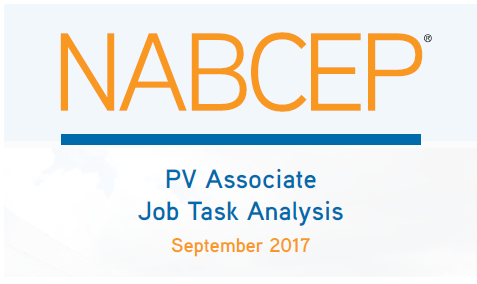 PV Associate Job Task Analysis 
Sales and Economics (13%) 
Task 10 of 10

Predictable maintenance costs over the life of the system
Maintenance and equipment replacement costs (e.g. mechanical, batteries, inverters, service contracts) Cash purchase 
Lease 
Power purchase agreement (PPA)
Loan (e.g. Property Assessed Clean Energy (PACE in USA), line of credit, home equity)
3. Content in a NABCEP context
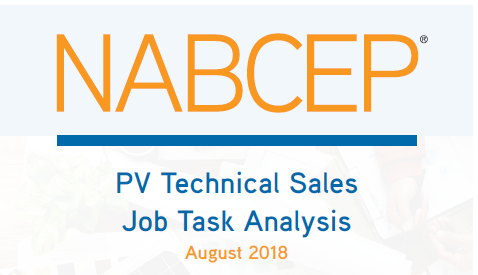 PV Tech. Sales Job Task Analysis 



Content                                        (% of Questions on Test)
Six Domains
Qualifying Prospects                                         (30.0 %)
Site Analysis                                                      (21.7 %)
Conceptual Design                                            (16.7%) 
Performance Analysis                                       (06.7 %) 
Costs, Incentives, Savings, and Returns         (16.7%)
Proposal Preparation and Presentation          (08.3%)
3. Content in a NABCEP context
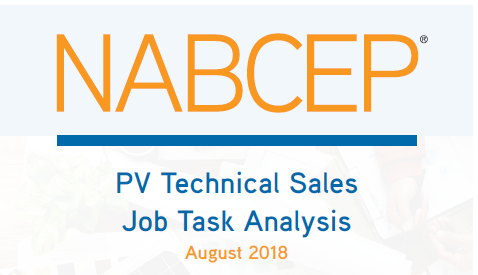 PV Tech. Sales Job Task Analysis 
Qualifying Prospects (30%) 
Six Tasks (1 of 6) 

Analyze electric bill by using historical (or anticipated) usage and rate structure to calculate system size and savings 
Utility bills
Seasonal patterns
Various fuel sources
Utility rates
3. Content in a NABCEP context
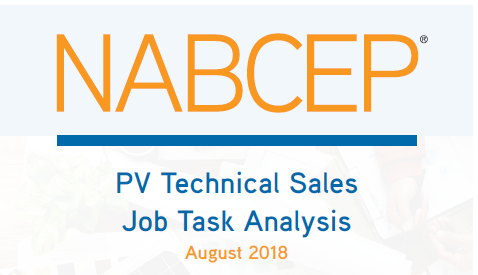 PV Tech. Sales Job Task Analysis 
Qualifying Prospects (30%) 
Six Tasks (2 of 6) 

Perform remote site assessment using available industry tools to begin site analysis preparation
Building orientation and Type of property (e.g. residential, commercial, industrial, institution)
Roof tilt or angle, and roof type and condition
Useable area, shading and obstructions
Impact of site conditions on feasibility of PV system
Limitations of remote tools
Reasons why solar might not be appropriate
3. Content in a NABCEP context
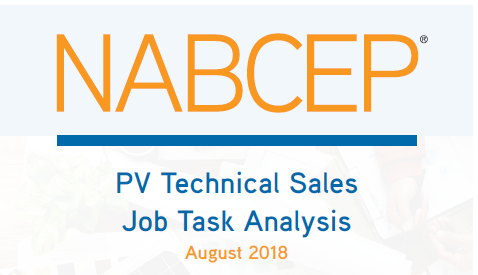 PV Tech. Sales Job Task Analysis 
Qualifying Prospects (30%) 
Six Tasks (3 of 6) 

Assess goals and motivations of prospects to identify needs
Customer motivations for going solar
Future energy usage
Desired time frame
Financing mechanisms
Electrical usage pattern
Pros and cons of battery backup versus a generator
Basic sales skills
Financial tools
3. Content in a NABCEP context
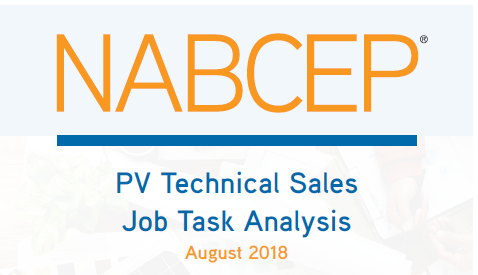 PV Tech. Sales Job Task Analysis 
Qualifying Prospects (30%) 
Six Tasks (4 of 6) 

Identify potential jurisdictional issues that might affect project viability, progress, or execution 
Zoning and potential issues
Fire Code requirements
Local utility code requirements
Homeowner association requirements (if applicable)
Utility requirements (e.g. interconnection)
3. Content in a NABCEP context
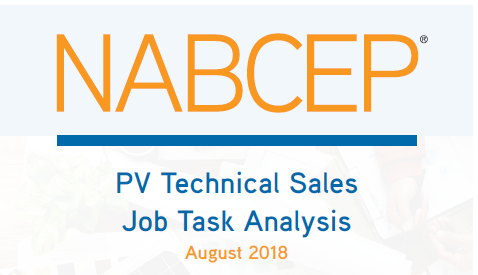 PV Tech. Sales Job Task Analysis 
Qualifying Prospects (30%) 
Six Tasks (5 of 6) 

Preliminary estimates of project costs based on goals, motivations, resources, site conditions, & market conditions
Array size based on kWh used and average $ / Watt
Building  characteristics on installation costs, and roof type, slope, height
Available incentives, savings, potential price adders
Preliminary economic analysis
Customer budget limitations
Permitting requirements
3. Content in a NABCEP context
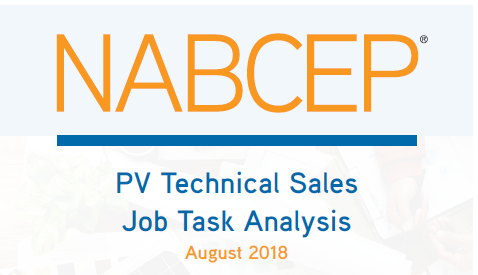 PV Tech. Sales Job Task Analysis 
Qualifying Prospects (30%) 
Six Tasks (6 of 6) 

Manage customer expectations with realistic information
Financial understanding (e.g. return on investment)
Product limitations (e.g. on versus off grid; locations)
Required level of routine maintenance
Life expectancy of equipment
Manufacturer and installation warranties
Expected output versus system capacity
Performance validation methods
3. Content in a NABCEP context
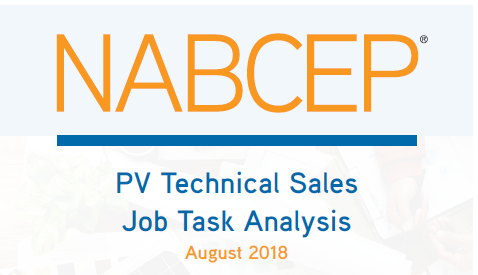 PV Tech. Sales Job Task Analysis 
Site Analysis (21.7%) 
Six Tasks (1 of 6) 

Assess safety issues and project hazards by visual inspection and site walkthrough  to anticipate installation and design challenges
Building logistics, roof material, structural integrity
Environmental factors and weather conditions
Electrical hazards
Fall protection
Health and Safety regulatory considerations
Unpermitted work
3. Content in a NABCEP context
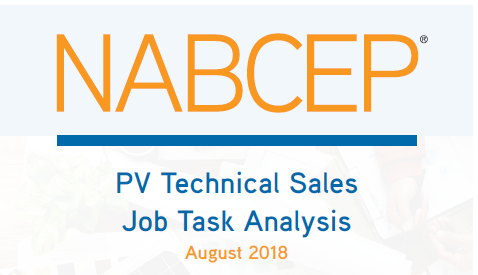 PV Tech. Sales Job Task Analysis 
Site Analysis (21.7%) 
Six Tasks (2 of 6) 

Inspect existing electrical service to determine if it is sufficiently sized or rated for the PV system
Service rating (e.g. voltage, amperage)
Busbar, main breaker rating, and breaker space
Voltage and current ratings on fuses as well as ac / dc switches
Electrical principles, codes, and grounding method
Electrical service equipment manufacturer (e.g. panel, transformer, CT cabinet(
3. Content in a NABCEP context
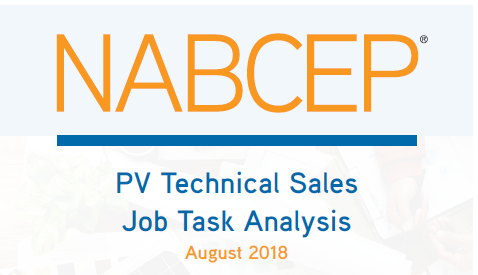 PV Tech. Sales Job Task Analysis 
Site Analysis (21.7%) 
Six Tasks (3 of 6) 

Identify locations for system components to determine proposed PV system material needs 
Locations of inverters and arrays
AC and DC disconnects
Junction box, conduit routing and distance
NEC and manufacturer clearance requirements
Solar access
Hazards (e.g. power lines, gas lines, meters) 
Utility requirements for disconnects
3. Content in a NABCEP context
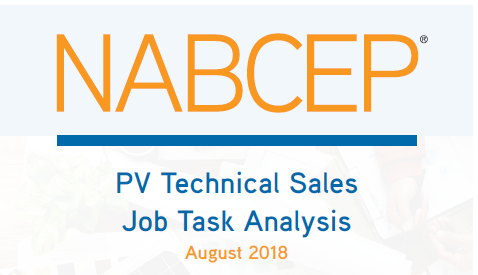 PV Tech. Sales Job Task Analysis 
Site Analysis (21.7%) 
Six Tasks (4 of 6) 

Assess possible array mounting locations by visual inspection and by taking measurements to provide data for structural design and engineering
Roof materials, condition, age, area, and access to it 
Structural framing, spacing, and spans
Soil conditions, topography, ground area 
Underground utilities, obstructions, and easements
Drawings, specifications, blueprints, solar access
Measurement tools and safety practices
3. Content in a NABCEP context
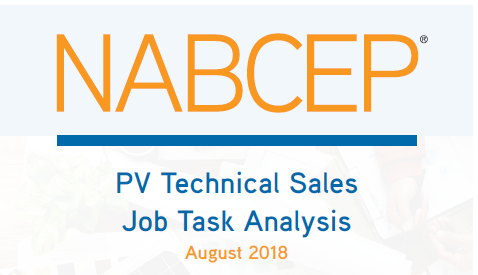 PV Tech. Sales Job Task Analysis 
Site Analysis (21.7%) 
Six Tasks (5 of 6) 

Perform shade analysis remotely or on-site to accurately determine expected production and optimize location for PV modules. 
Existing and future shading obstructions
Shade analysis tools, and shade impacts on systems
Seasonal and daily variations
Rooftop analysis (if necessary) and using buffers
Calculation of production within acceptable limits of third party audits
3. Content in a NABCEP context
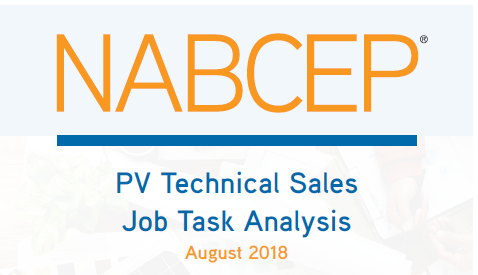 PV Tech. Sales Job Task Analysis 
Site Analysis (21.7%) 
Six Tasks (6 of 6) 

Review site analysis with appropriate stakeholders to establish buy-in and consensus. 
Safety practices
Existing site electrical limitations
System component locations
Shading
Array location
3. Content in a NABCEP context
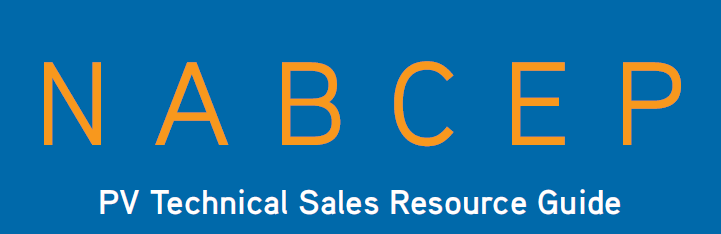 (2013)  
PV Technical Sales 
Resource Guide 
Eight Sections (8 as A - H) 
Sections C and G for C 52 Audits 2 - Load Analysis
Review  Sections Task Analysis and online Resources 
(A) Qualify the Customer
(B) Site Analysis
(D) Financial Costs, Incentives, and Savings
(E) Financial benefit Analysis and Financing 
(F) Non-financial Benefit Analysis
(H) Prepare Proposals
4. Description of Course 41
From Master Plan, Learning Outcomes 6. 8, 9, 10
6 – Communication Skills
8 – Impact of renewable energy on society and the environment 
9 – Ethics and equity 
10 – Economics and project management
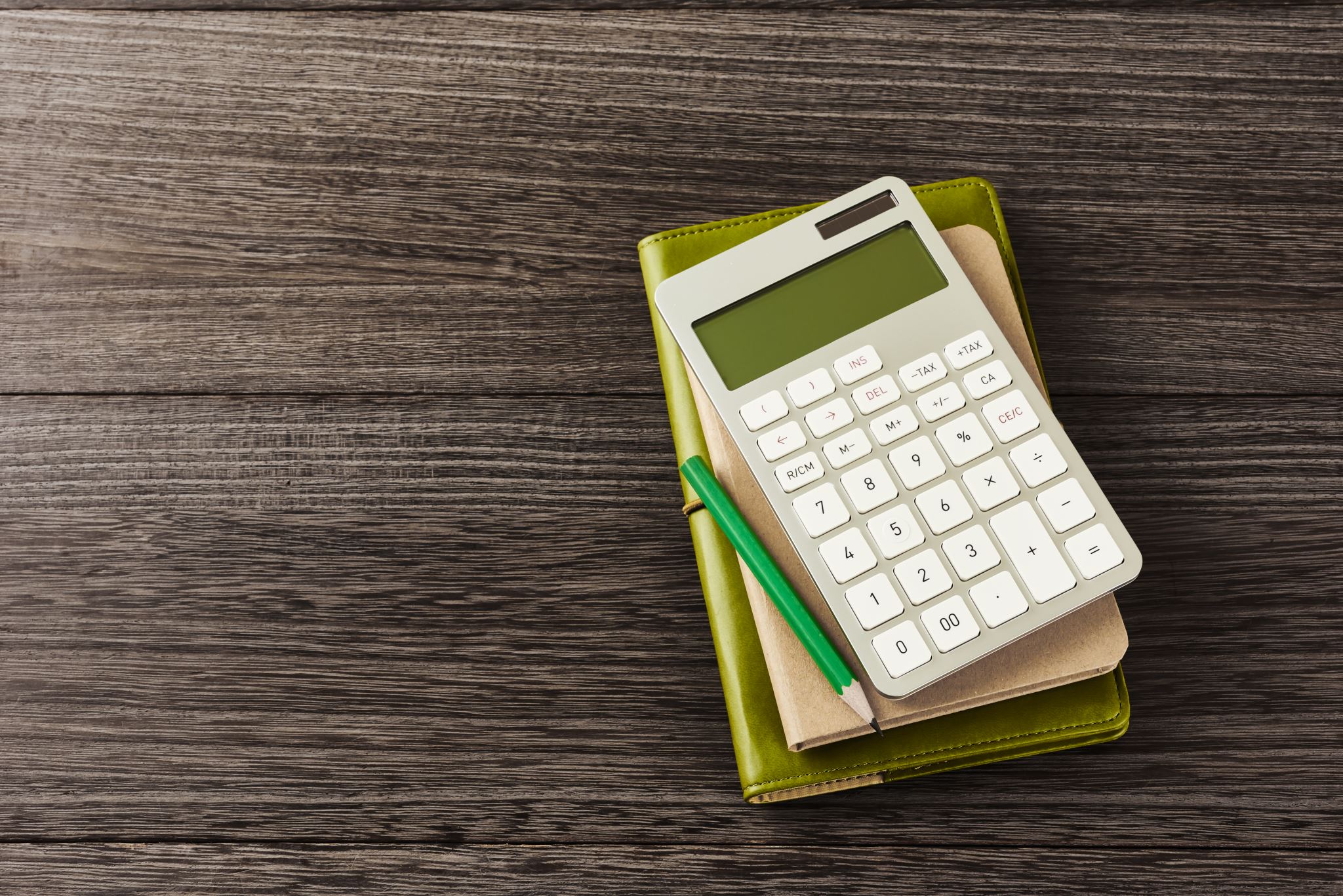 4. Description of Course 41
6 – Communication Skills
An ability to communicate complex renewable energy concepts within the technical community and with society at large. Such ability includes reading, writing, speaking and listening, and the ability to comprehend and write effective reports and design documentation, and to give and effectively respond to clear instructions.
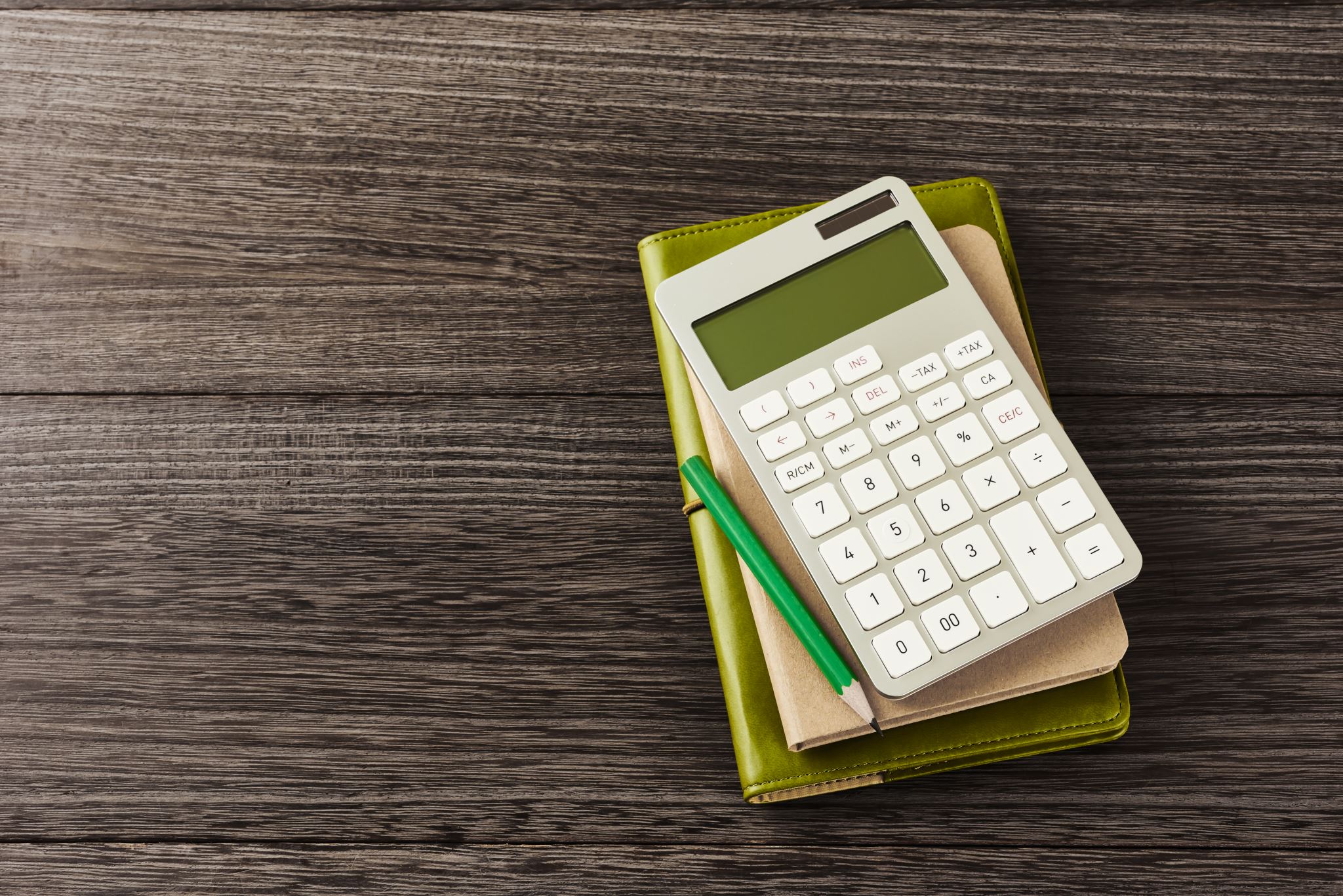 4. Description of Course 41
8 – Impact of renewable energy on society and the environment
An ability to analyze social and environmental aspects….  includes an understanding of the interactions that … projects have with the economic, social, health, safety, legal, and cultural aspects of society, the uncertainties …, and the concepts of sustainable design and development and environmental stewardship.
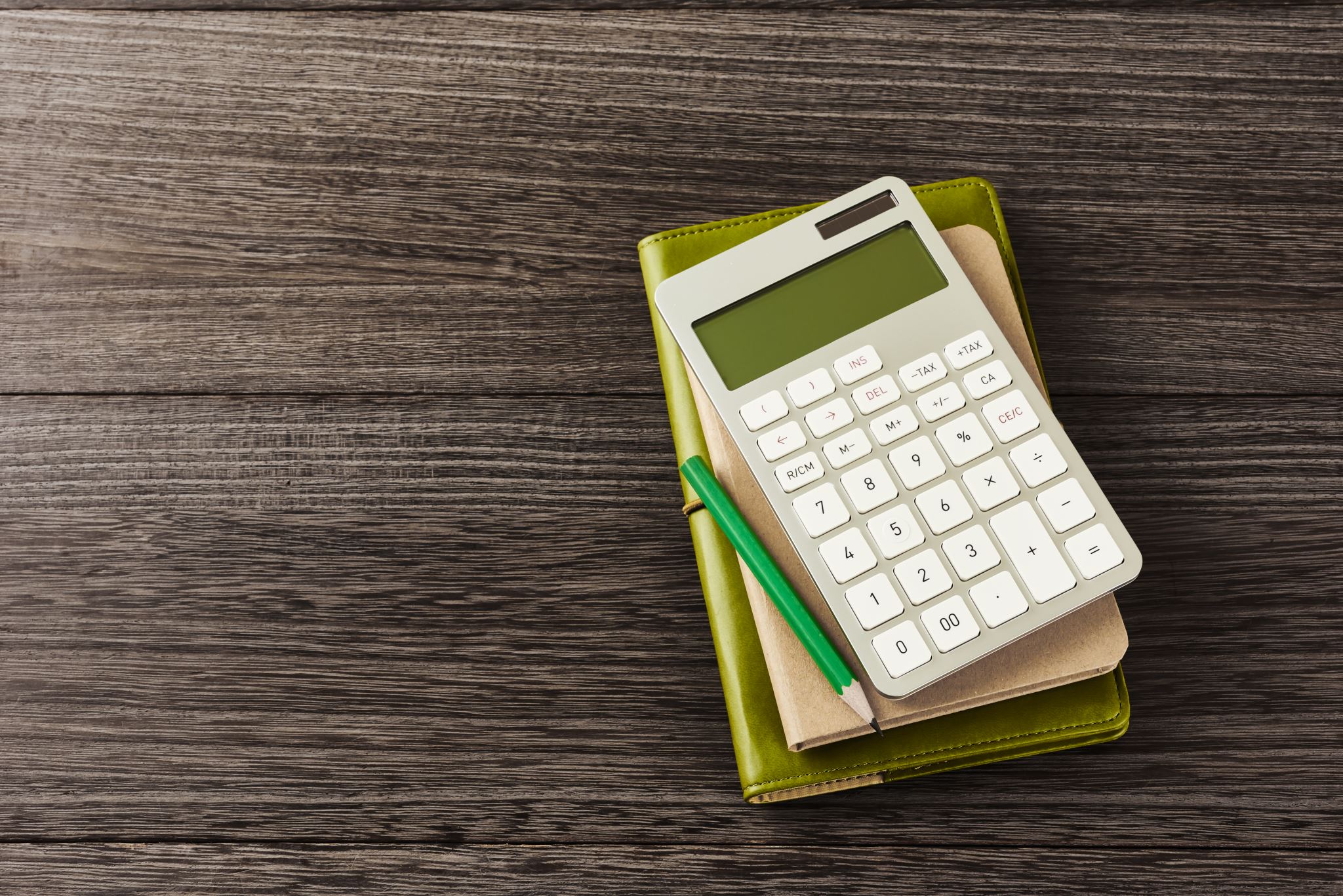 4. Description of Course 41
9 – Ethics and equity 
An ability to apply ethics, accountability, and equity

The NABCEP Code of Ethics is available through this link

 NABCEP's Code of Ethics and Standards of Conduct - NABCEP
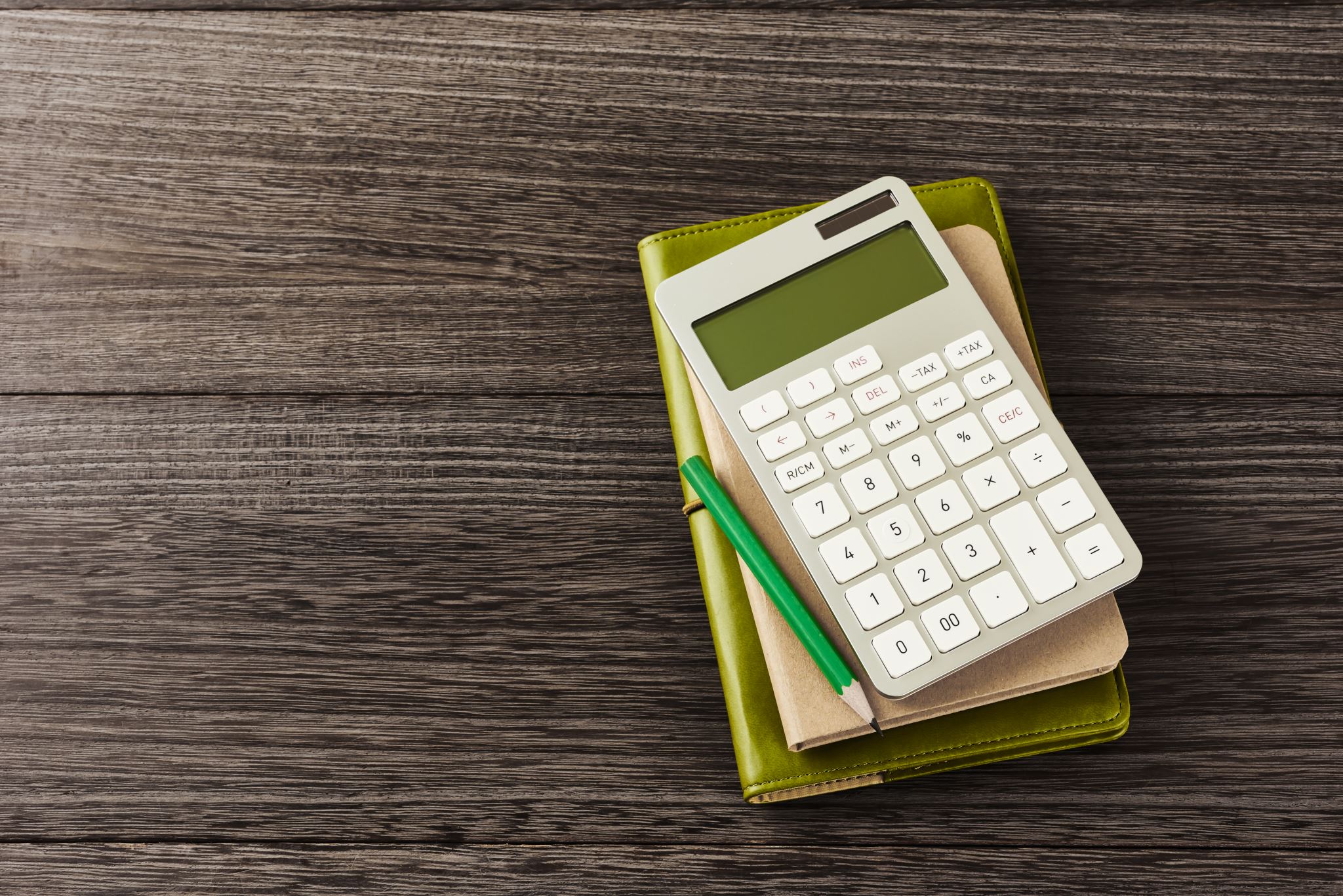 4. Description of Course 41
10 – Economics and project management  
An ability to appropriately incorporate economics and business practices including project, risk, and change management into the practice of renewable energy, and to understand their limitations.
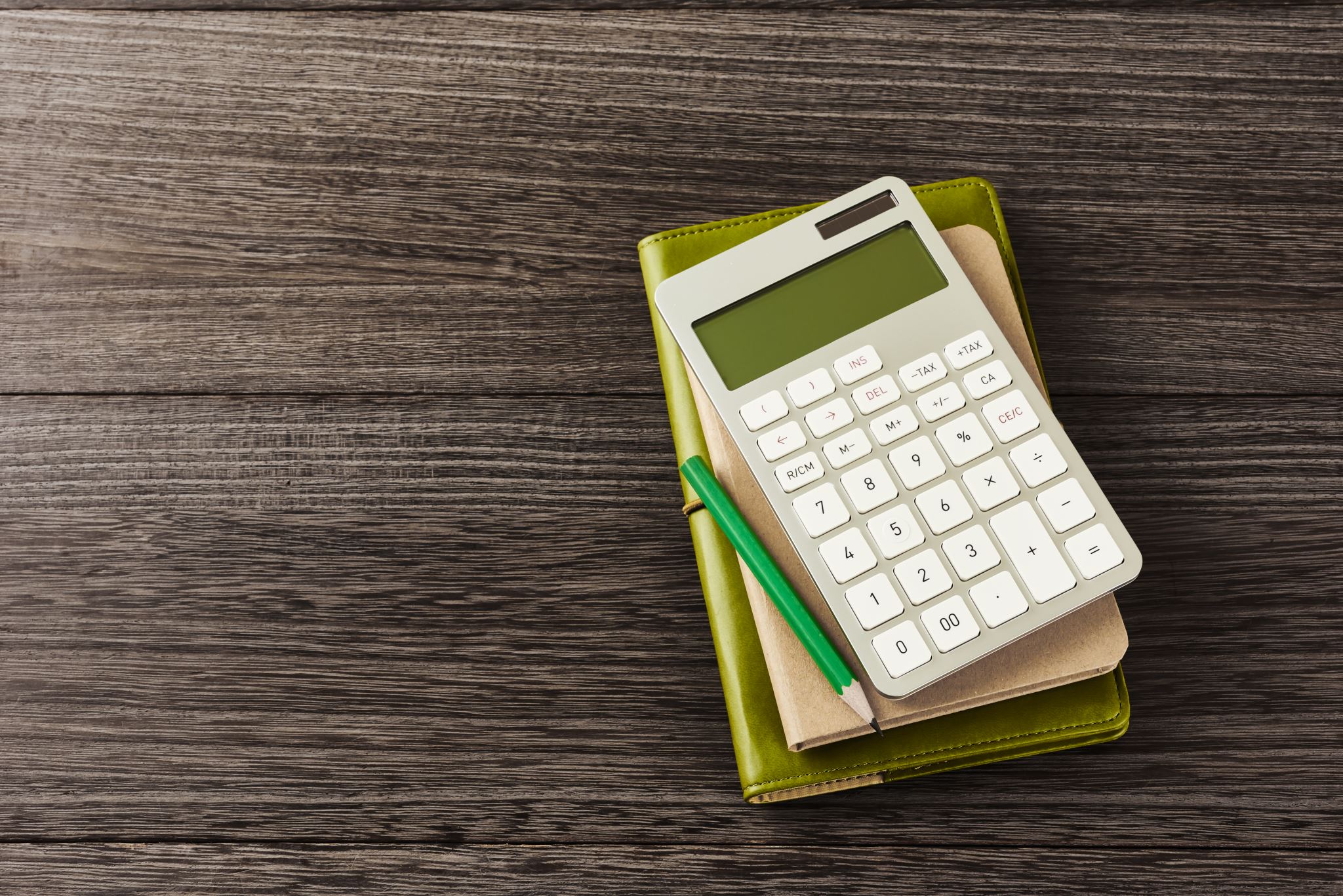 1. Program Overview (Term 4)
4. Description of Course 41
Audits 01 – Customer Relations (Term 4, Year 2) 
32 Classroom Hours  = 12 weeks x 4 periods / week 
2 periods Mon. pm and 2 Periods Tue. pm 

Marking Breakdown  
20% Individual Tests         30% Individual Projects 
40% Group Projects          10% Employability Skills
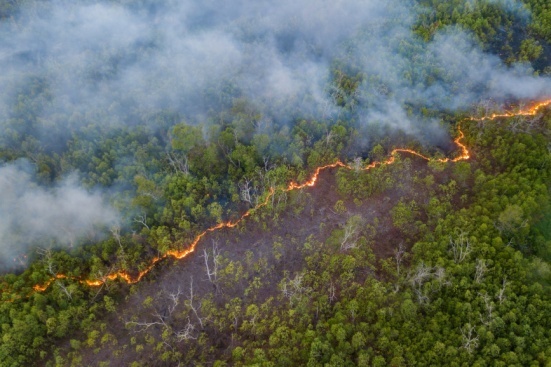 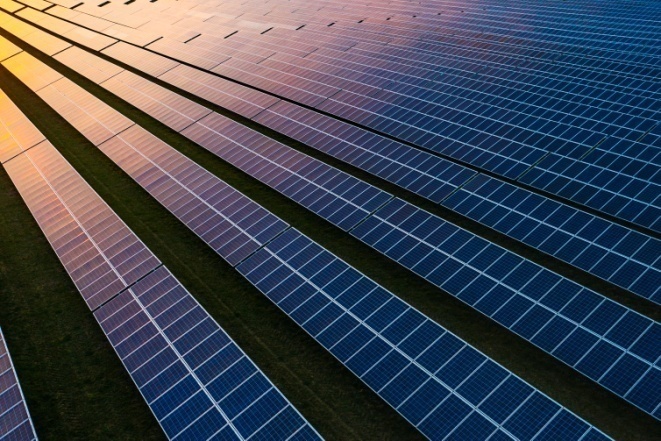 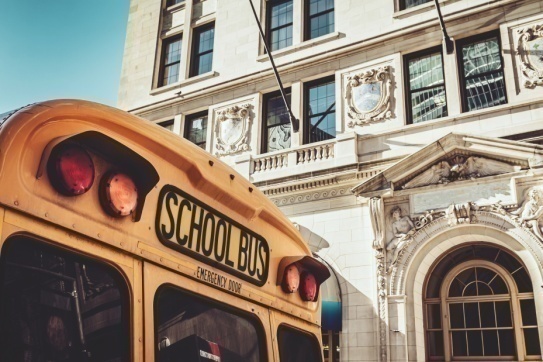 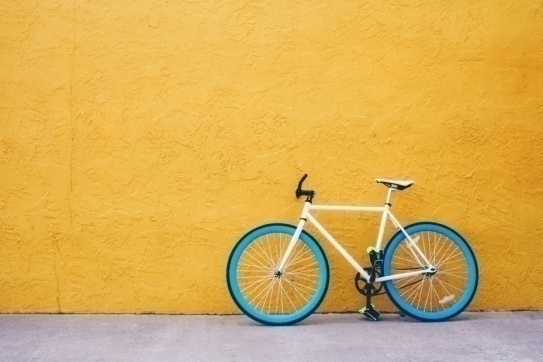 4. Description of Course 41
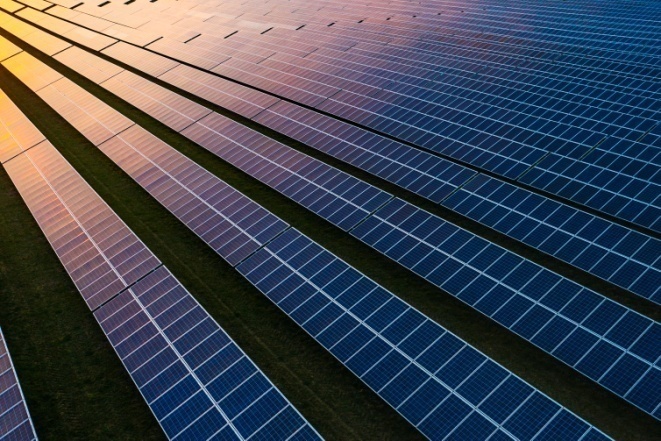 C 41; Audits 01 Customer Relations
Audits 1 (in Calendar Table)
C41 Audits 1 (Customer Relations - communications) and C52 Audits 2 (Load Analysis – technical calculation) introduce auditing skills for the workplace
Aid in the preparation for potential NABCEP tests 
Demonstrate the application of Auditing skills for the workplace, to some practical local scenarios
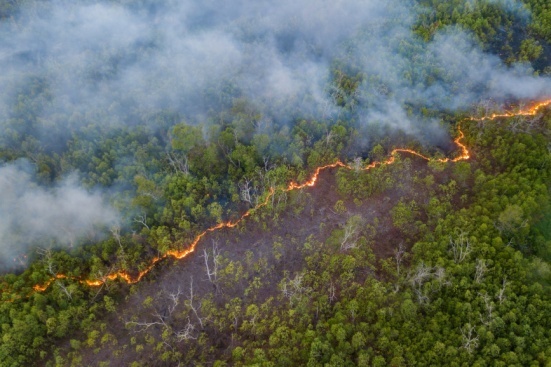 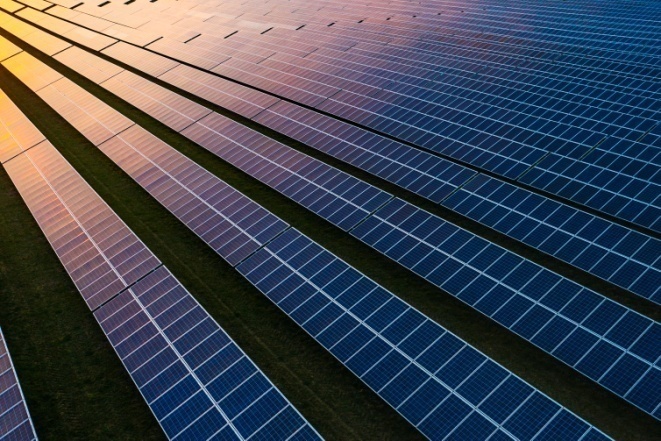 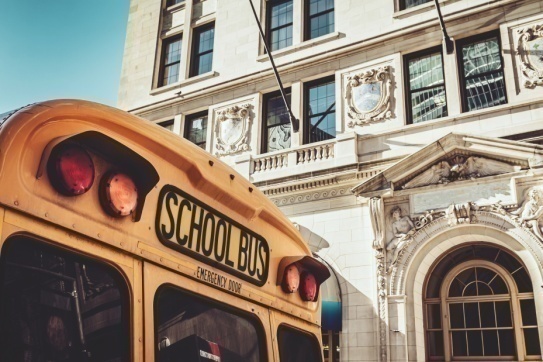 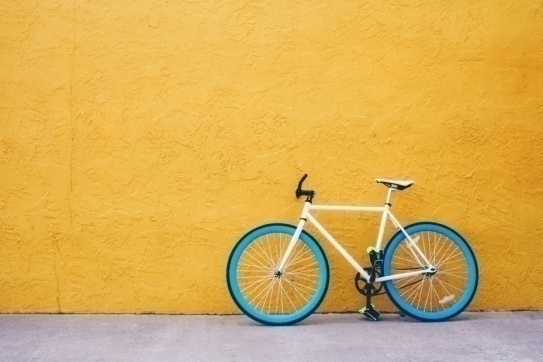 4. Description of Course 41
C 41: Audits 1 – Customer Relations 
Examples of anticipated outcomes after course completion
Experienced examples of potential customer scenarios 
Prepared an Audit “scope of effort” for a local scenario
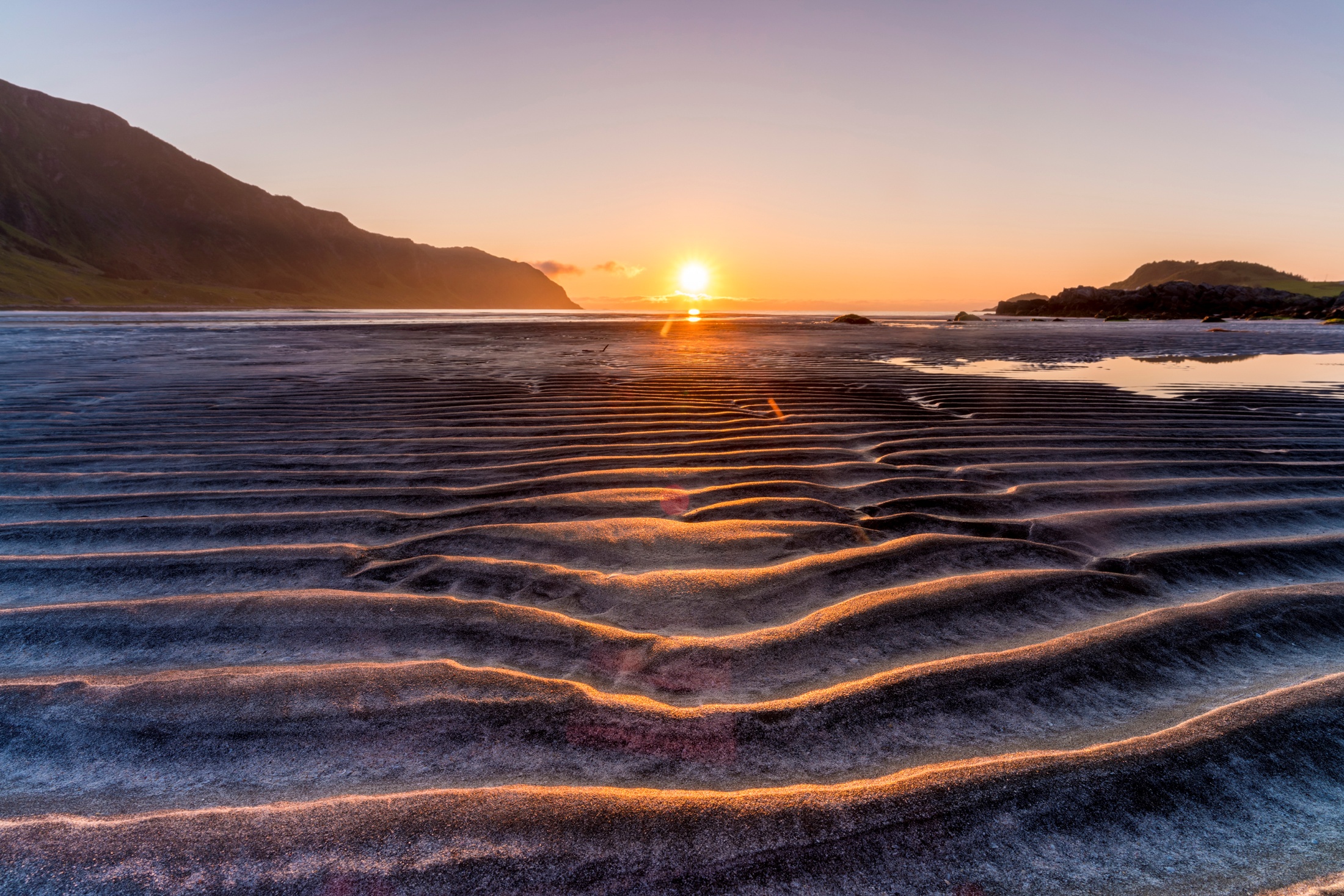 4. Description of Course 41
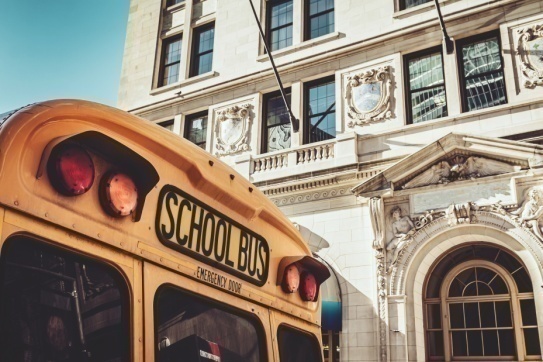 From Learning Outcomes and Tasks 
Task 01 
Identify the scope of project audit customer information to be considered
NABCEP resources and examples
Information gathering (e.g. for Audit 2 – Load Analysis)  
Unknowns, uncertainties, & limited available resources
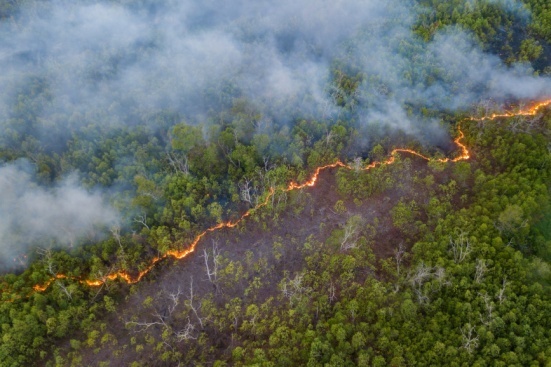 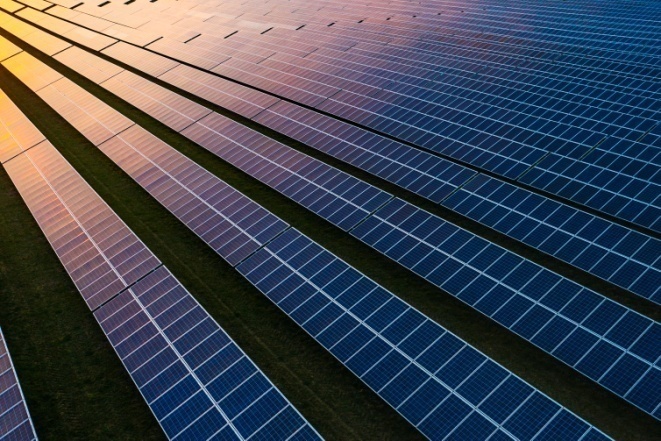 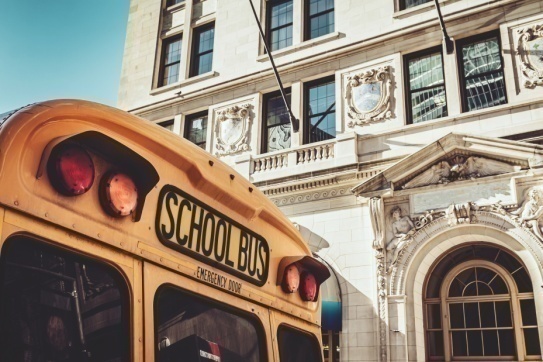 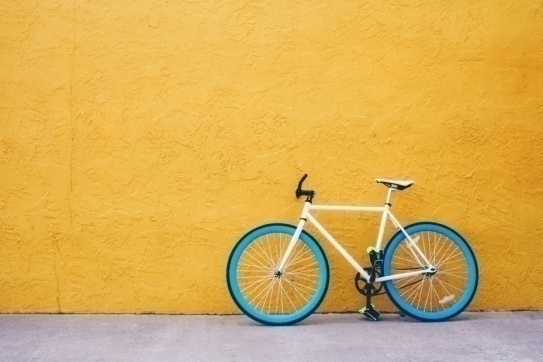 4. Description of Course 41
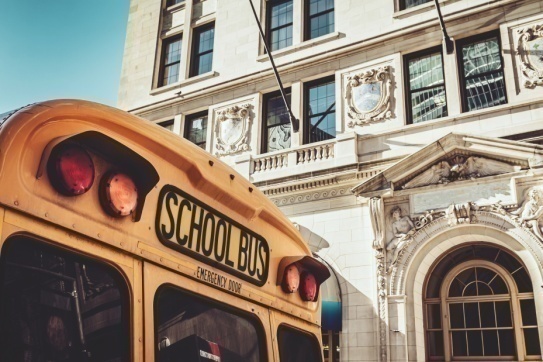 From Learning Outcomes and Tasks 
Task 02 
Identify Customer motivations for potential RE project 
Customer characterization (e.g. What does success look like to Customer?) and understanding   
Customer resources, experience, manage expectations 
Relationships – proposals, quotes, contracts, more
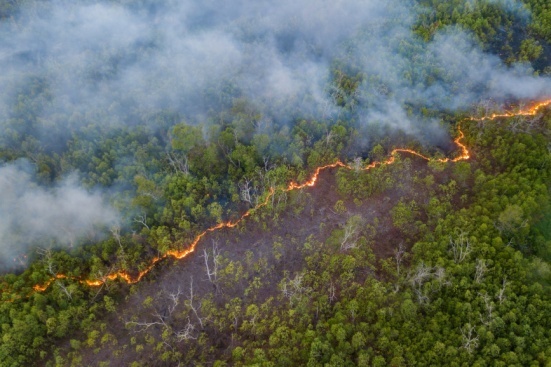 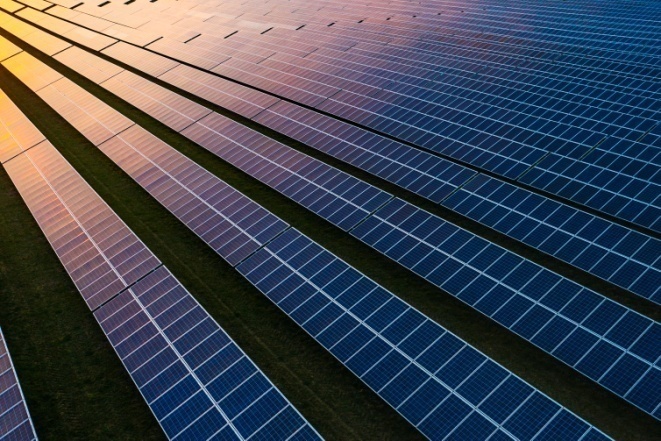 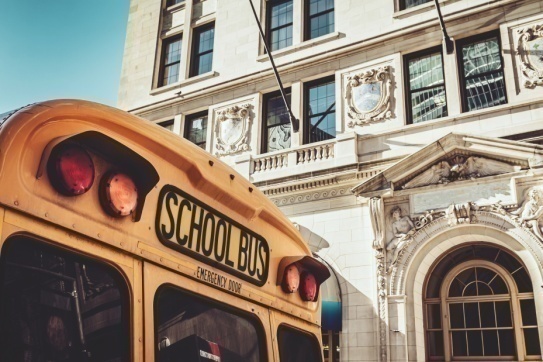 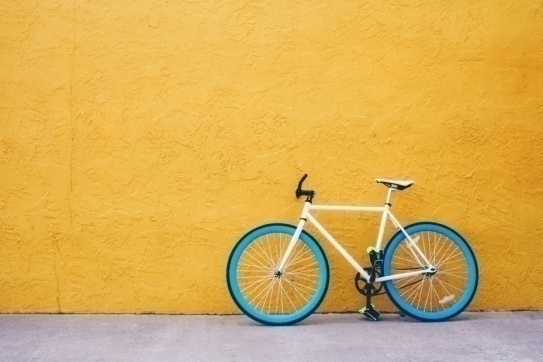 4. Description of Course 41
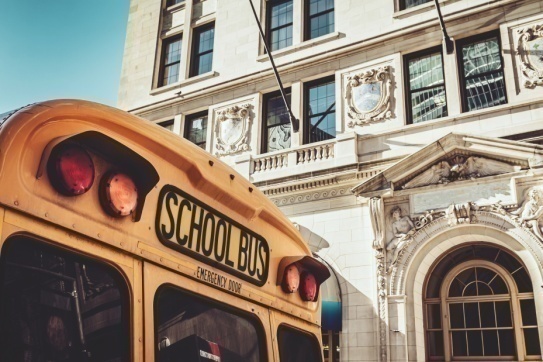 From Learning Outcomes and Tasks 
Task 03 
Customer capacity to make choices for the relevant applicable options and results
Performance goals  
Available resources and limitations  
Options review and prioritization
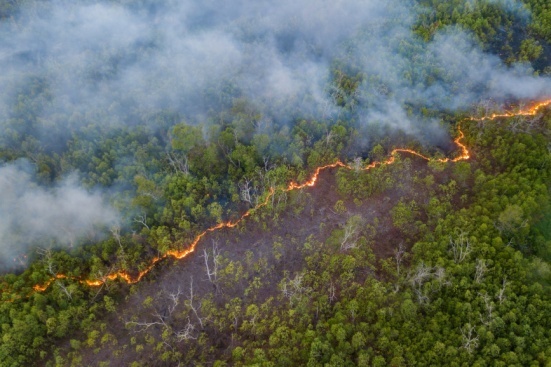 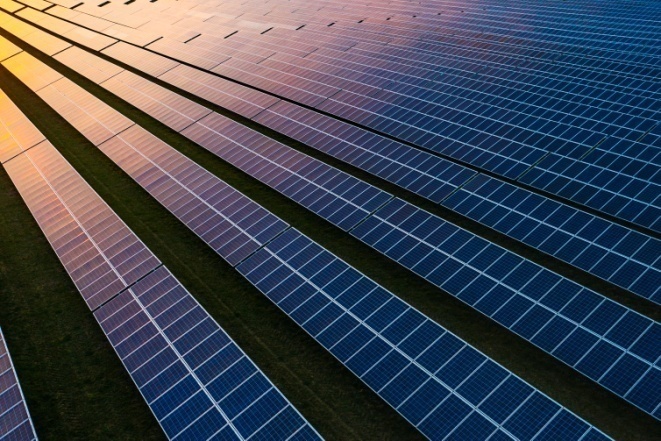 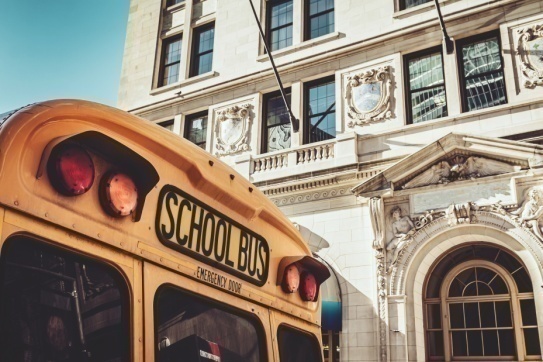 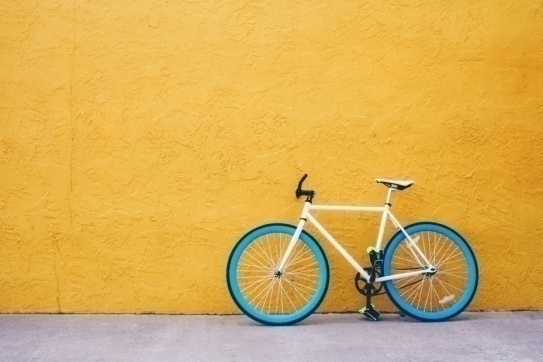 4. Description of Course 41
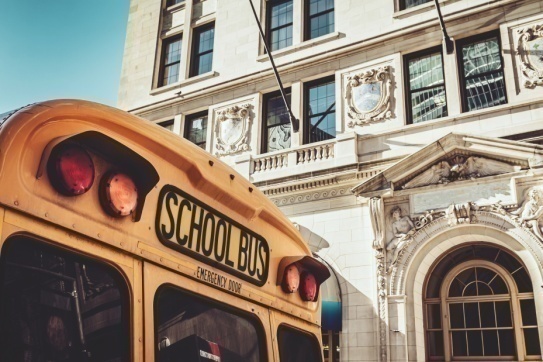 From Learning Outcomes and Tasks 
Task 04 
List key factors impacting economics of energy measures 
Costs, benefits, time, uncertainties, and assumptions   
Costs and the usefulness of imperfect information   
Available customer financial resources / payment risk
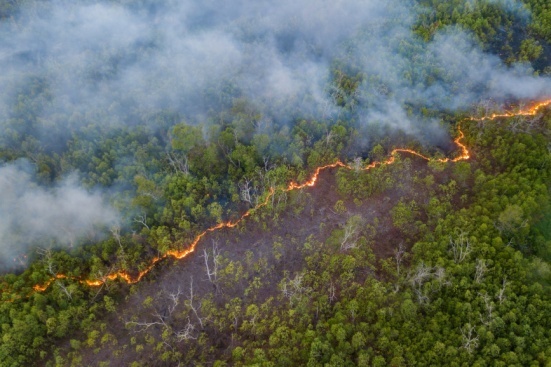 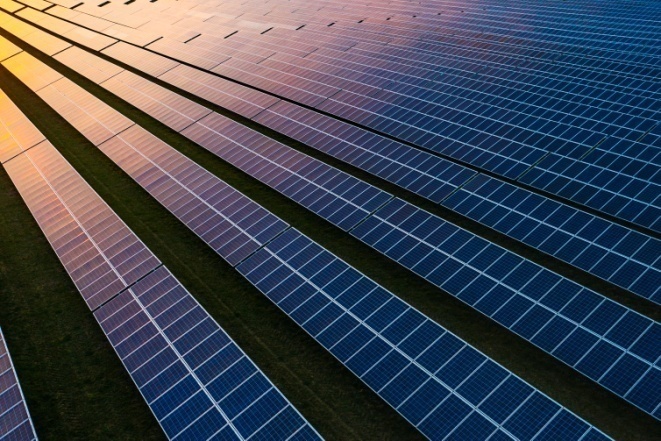 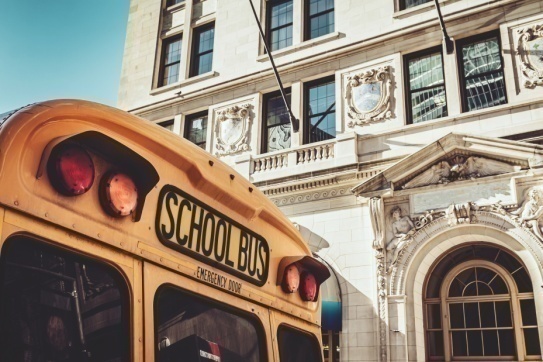 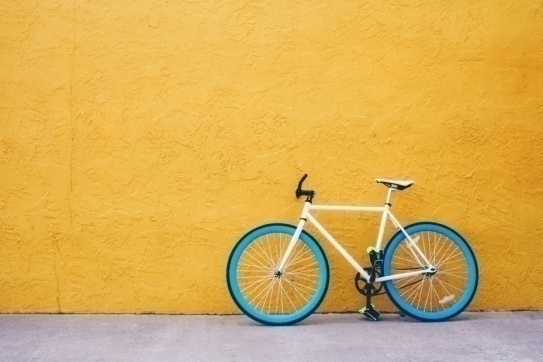 4. Description of Course 41
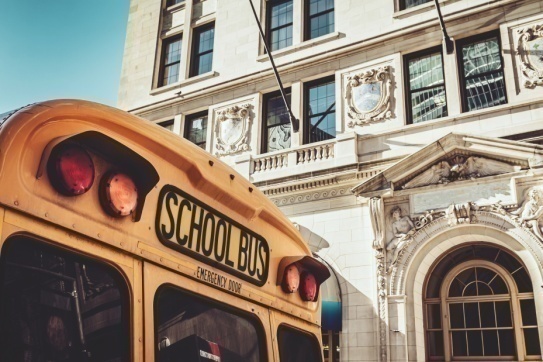 From Learning Outcomes and Tasks 
Task 05 
Developing an Audit Report 
Information gathering and how others will use results    
Analysis, interpretation, and data gaps    
Conclusions, recommendations, limitations, and confidentiality
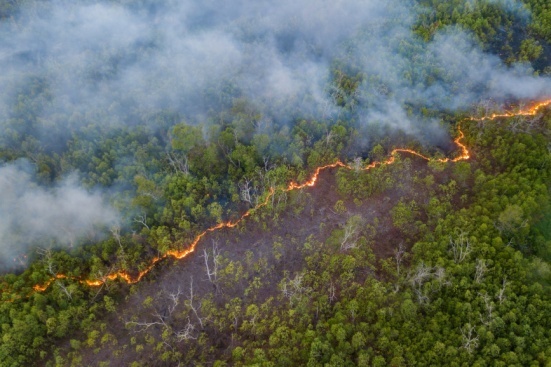 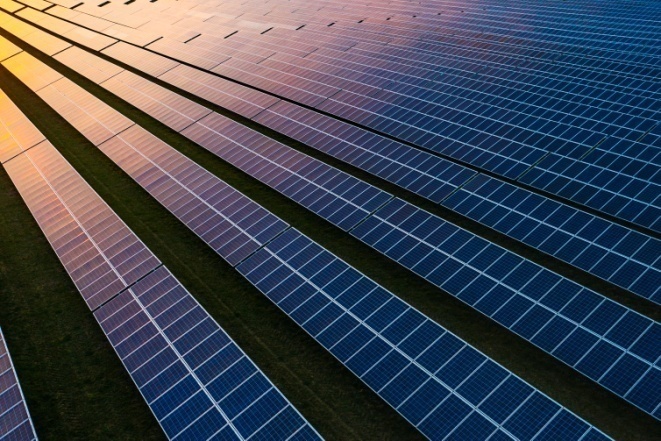 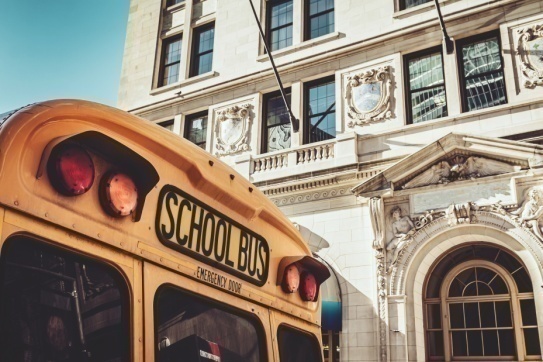 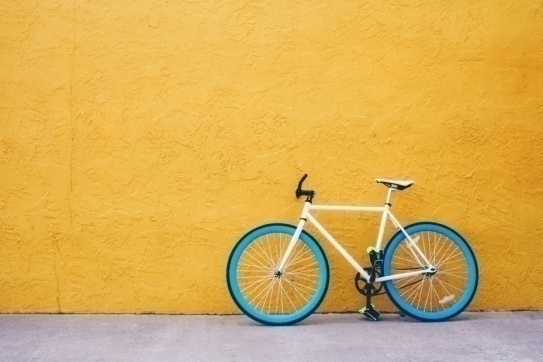 4. Description of Course 41
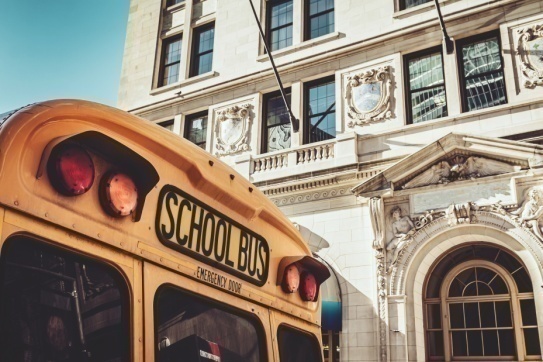 From Learning Outcomes and Tasks 
Task 06 
Customer Coordination 
Contract components and timely communications    
Minimizing miscommunications and mistakes     
Management of Scope of Effort or Scope of Work
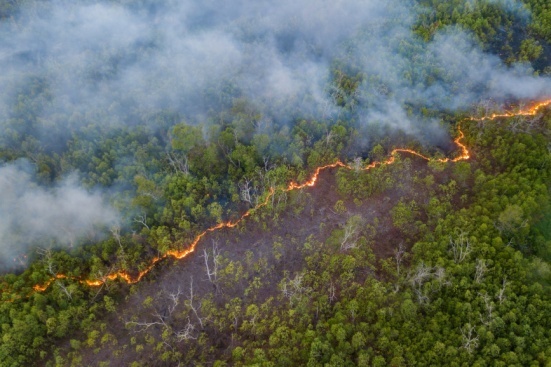 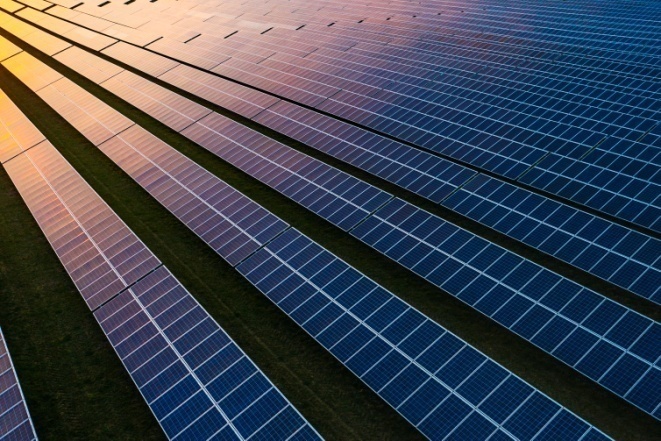 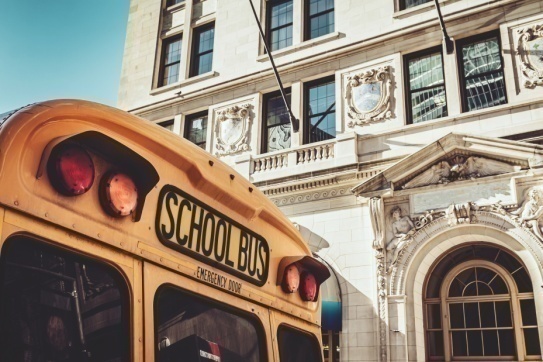 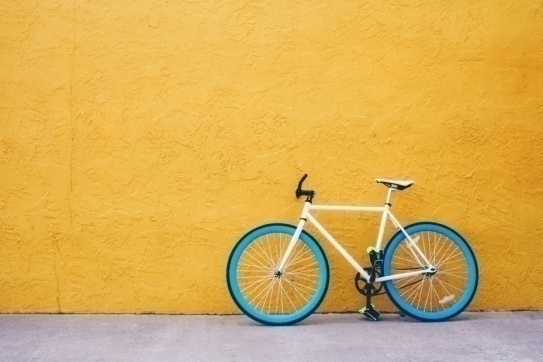 4. Description of Course 41
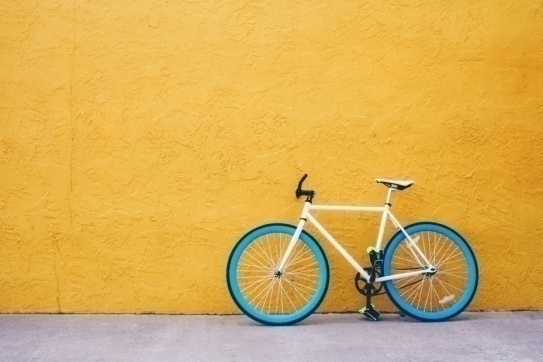 Marking Breakdown 
20% Individual Tests         
30% Individual Projects 
40% Group Projects          
10% Employability Skills
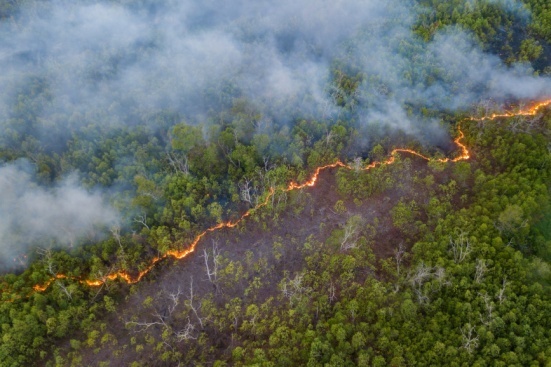 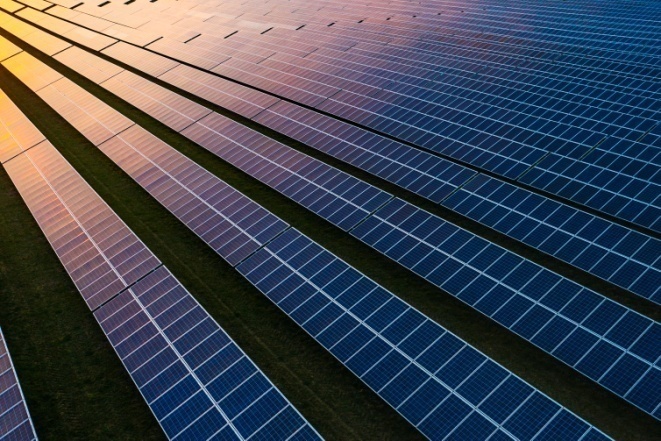 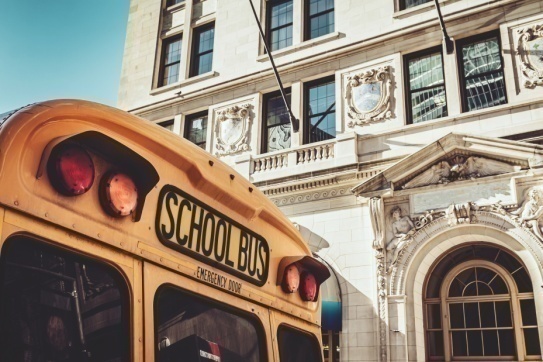 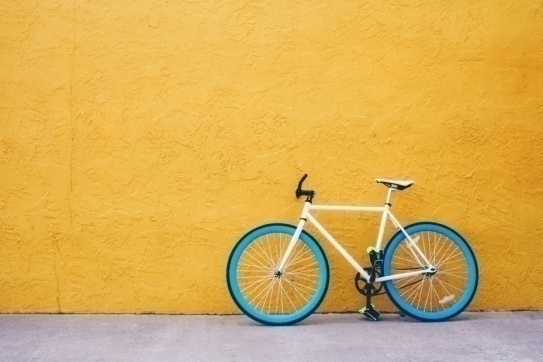 4. Description of Course 41
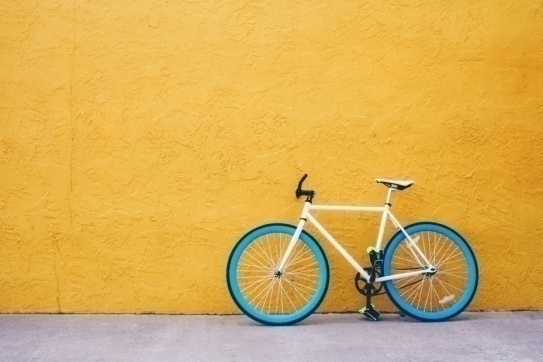 Marking Breakdown
20% Individual Tests (Examples)         
Task 1 Scope of Information (e.g. NABCEP resources)  
Task 6 Customer Coordination (e.g. Contract components)
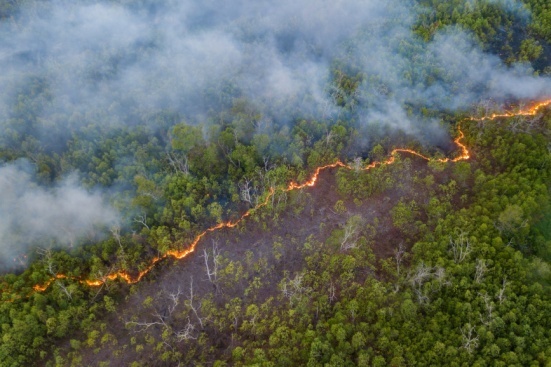 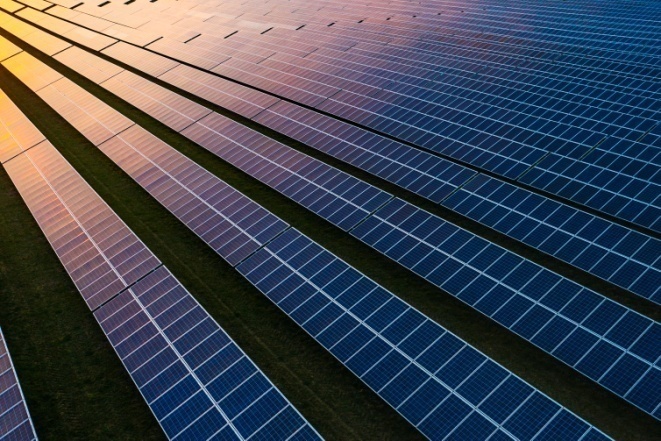 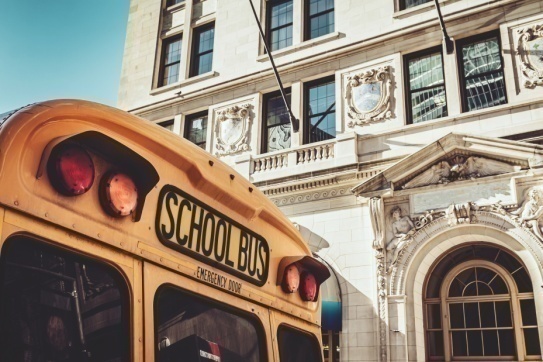 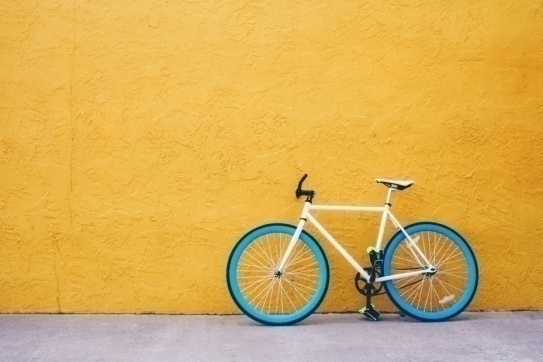 4. Description of Course 41
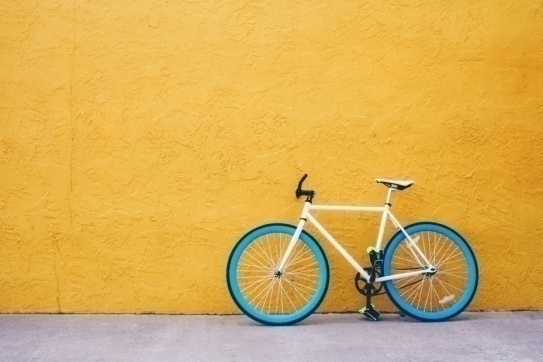 Marking Breakdown
30% Individual Projects (Examples)         
Task 2 Customer motivations (e.g. What does “success” look like, and managing expectations)  
Task 3 Customer Capacity to make choices (e.g. from local Scenario and communicated to “Customer”)  
Task 4 List key factors (e.g. from local scenario, and communicate to “Customer”)
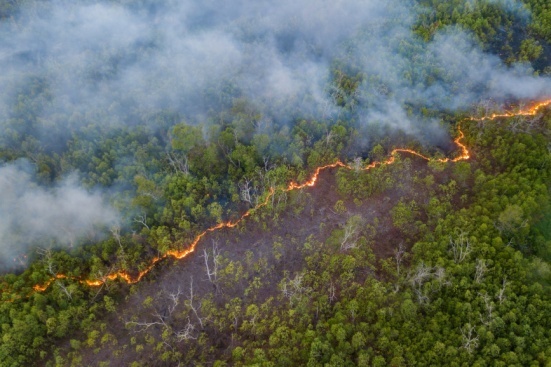 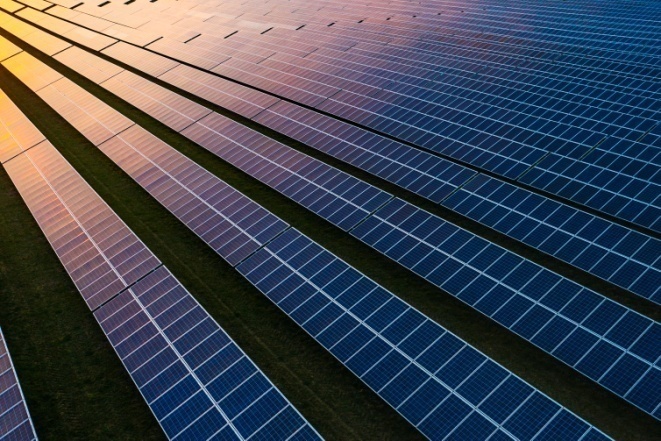 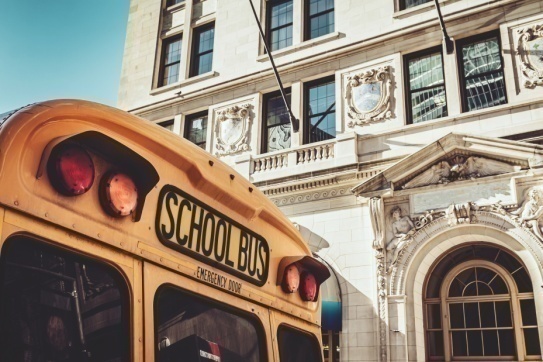 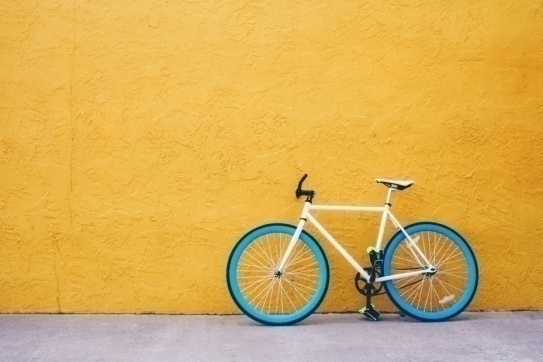 4. Description of Course 41
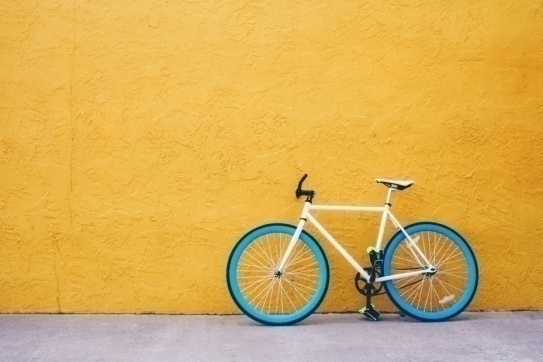 Marking Breakdown
40% Group Projects (Examples)         
Task 5 Developing an Audit Report
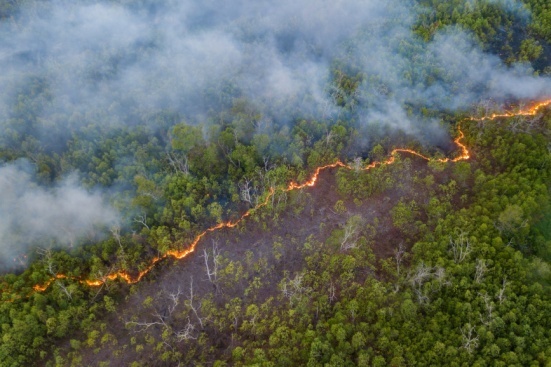 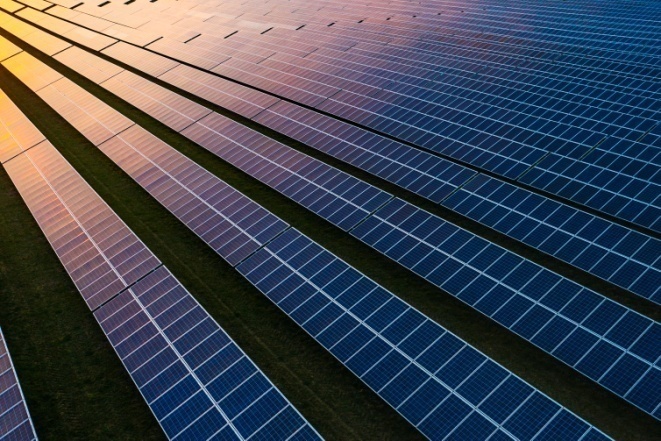 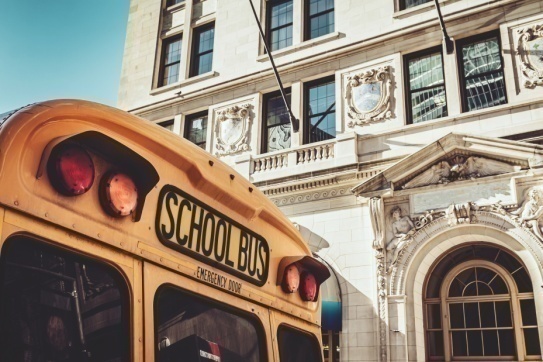 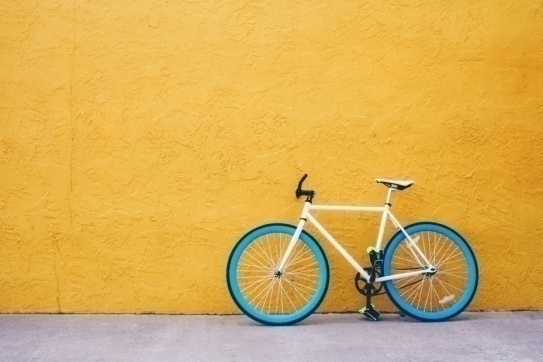 4. Description of Course 41
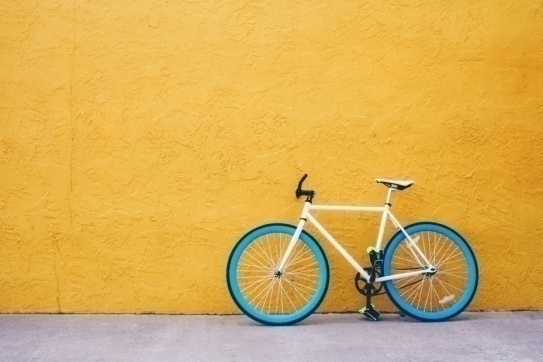 Marking Breakdown
10% Employability Skills (Examples)         
Those used in ITVET Belize communications courses  
Attendance           
Timeliness 
Attention to detail
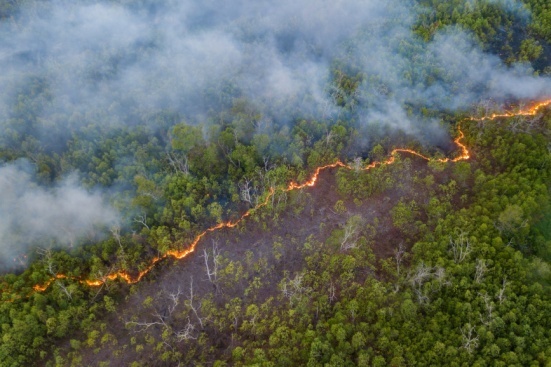 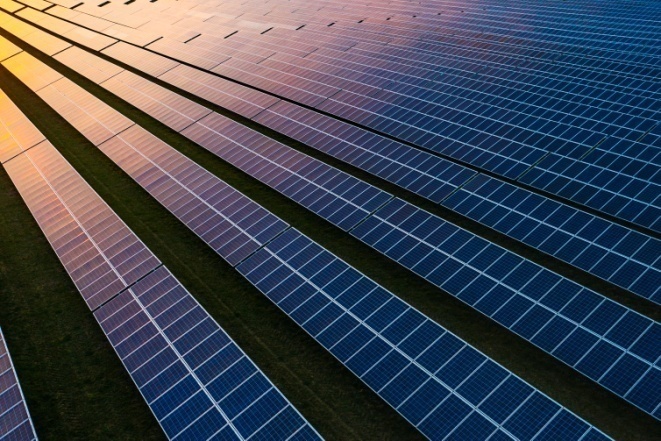 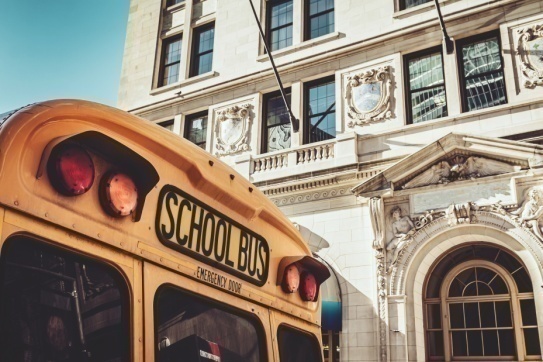 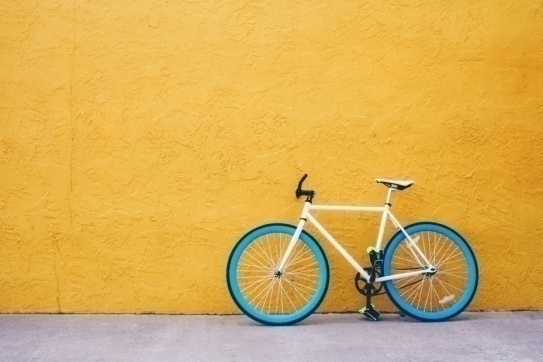 5. Development of Course 41
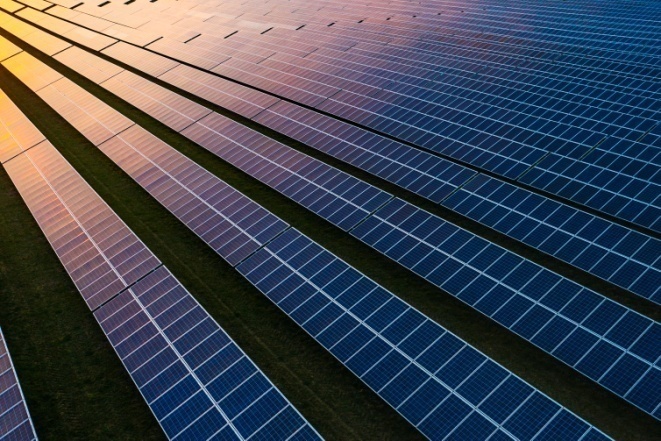 Development of Course
From Theory to Practical Application         
Build on examples in available NABCEP documents
Locally inspired Scenario examples of customer communications with Auditing activities 
Provide Course 41 Instructor with example scenarios, such that class has example to develop local ones 
“Small group sessions” in 2023 on Course 41
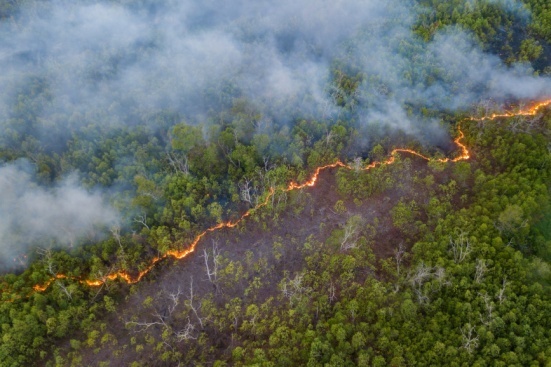 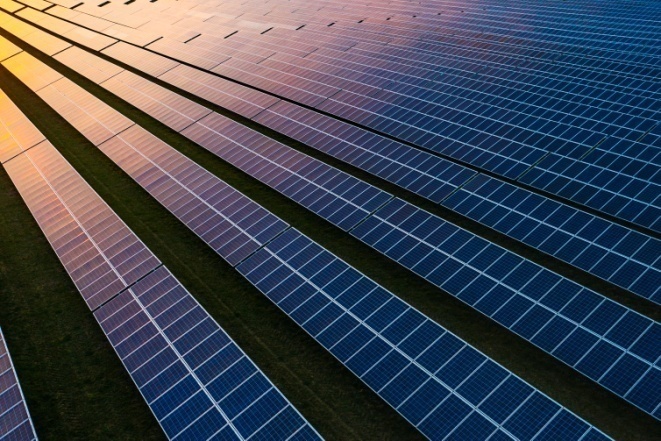 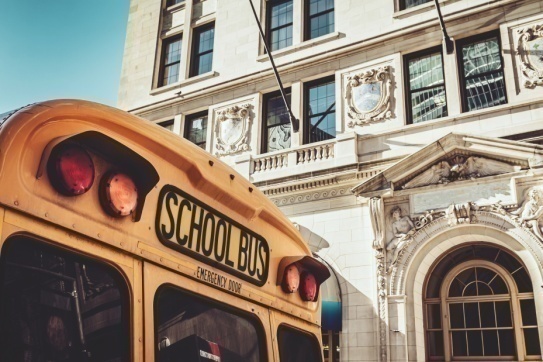 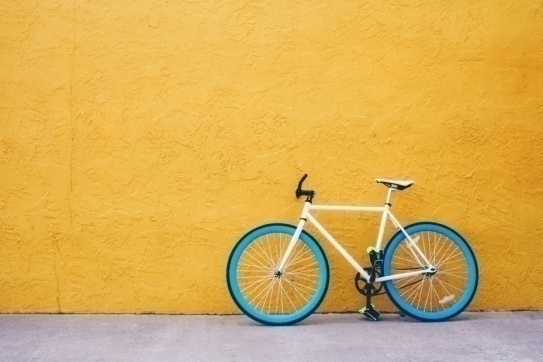 Summary
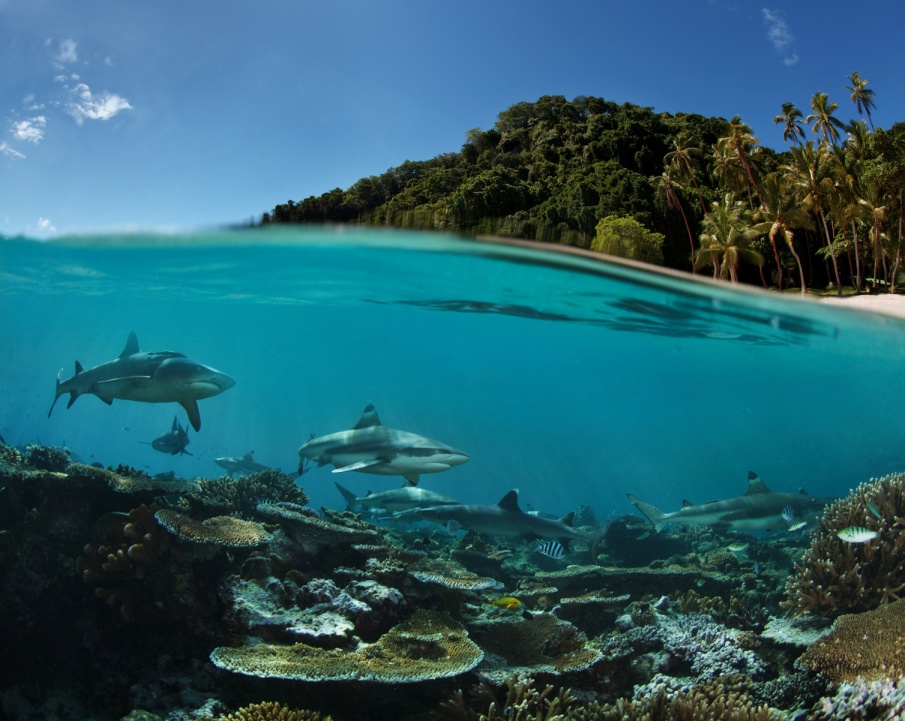 C41 Audits 1 - Customer Relations
32 Classroom hours
12 Week Term 4, Year 2 
With C 52 Audits 2 – Load 
 Analysis – technical calculations
Communications Courses in 2 year RE EE Program 
What does “success” look like at course completion?   
Content within context of NABCEP Documentation  
Description of Course 41 in Term 4 of Year 1
Development of Course 41 
Share “Trade” related examples in 2023 Special Sessions
For Today:
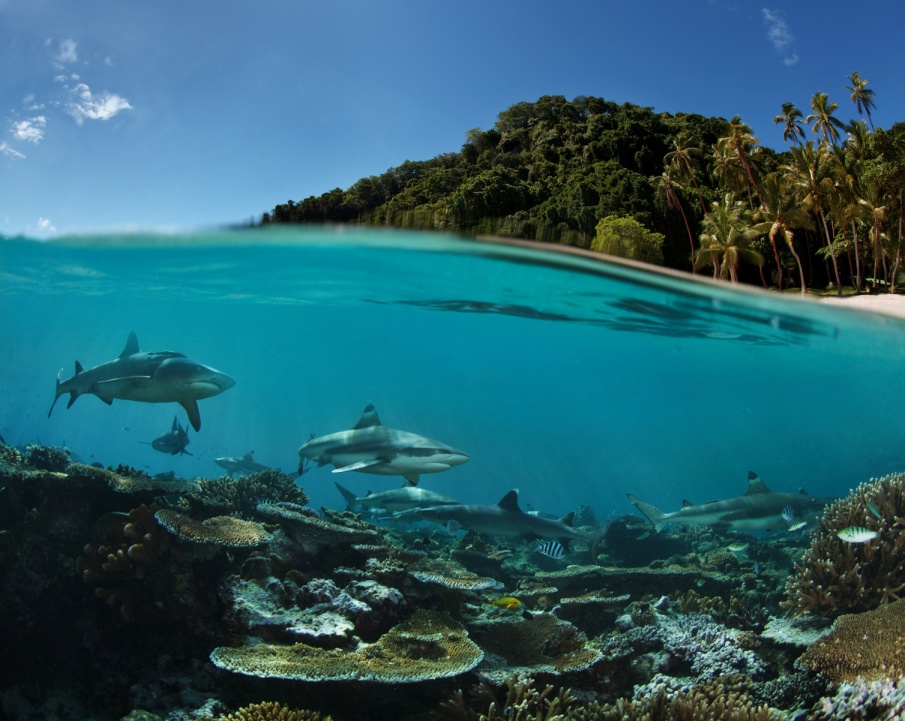 C 41: Audits 1 Customer Relations
Instructor Comments? 
Instructor Discussion?
Instructor Suggestions?   
“Real World” Applications?
Questions?
Comments?
Suggestions?
Thank you